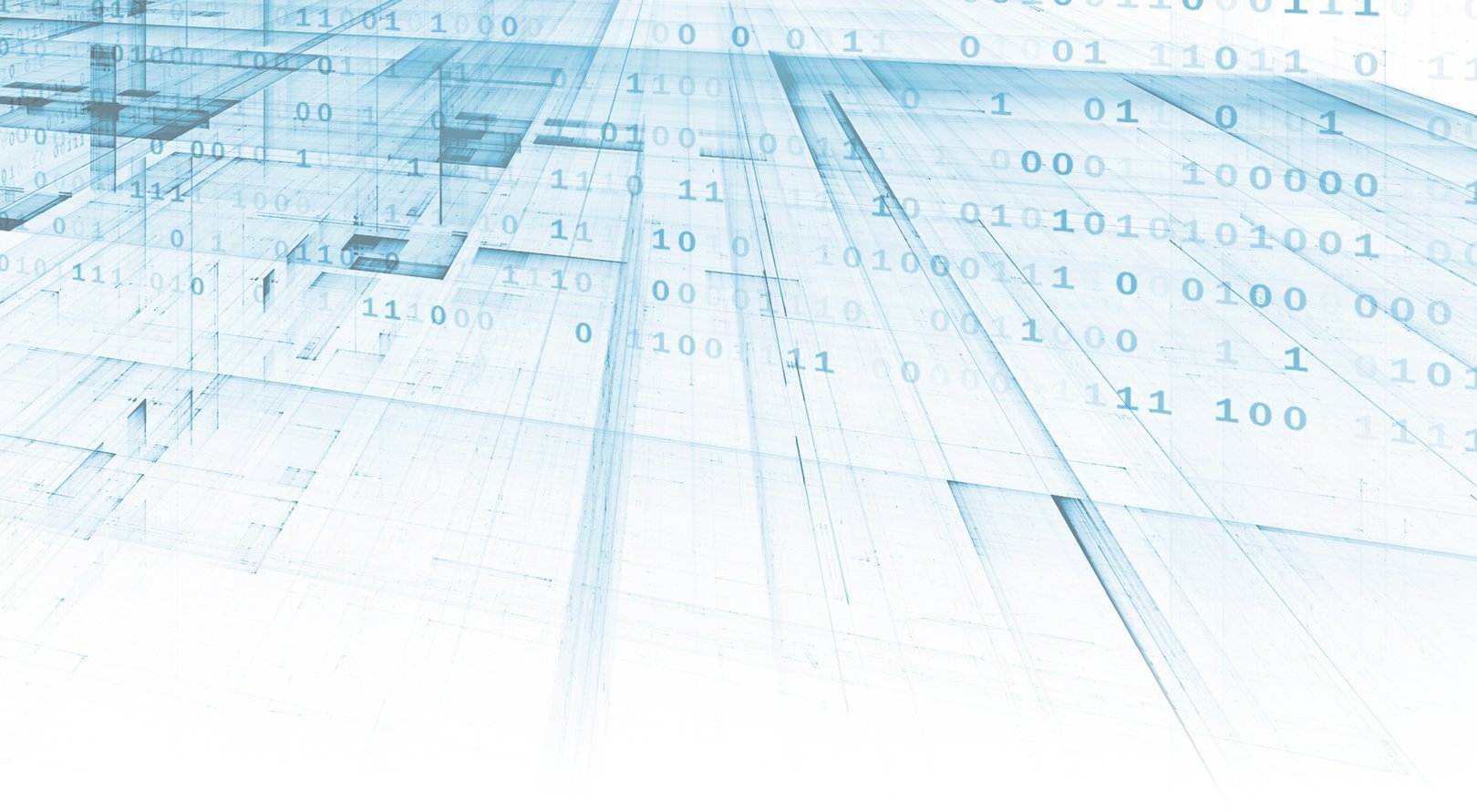 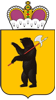 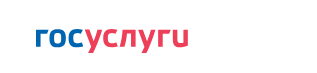 МИНИСТЕРСТВО ОБРАЗОВАНИЯЯРОСЛАВСКОЙ ОБЛАСТИ
Электронная запись на обучение по образовательным программам начального общего образования в 2024 году
Как подать заявление в первый класс 
на ЕПГУ
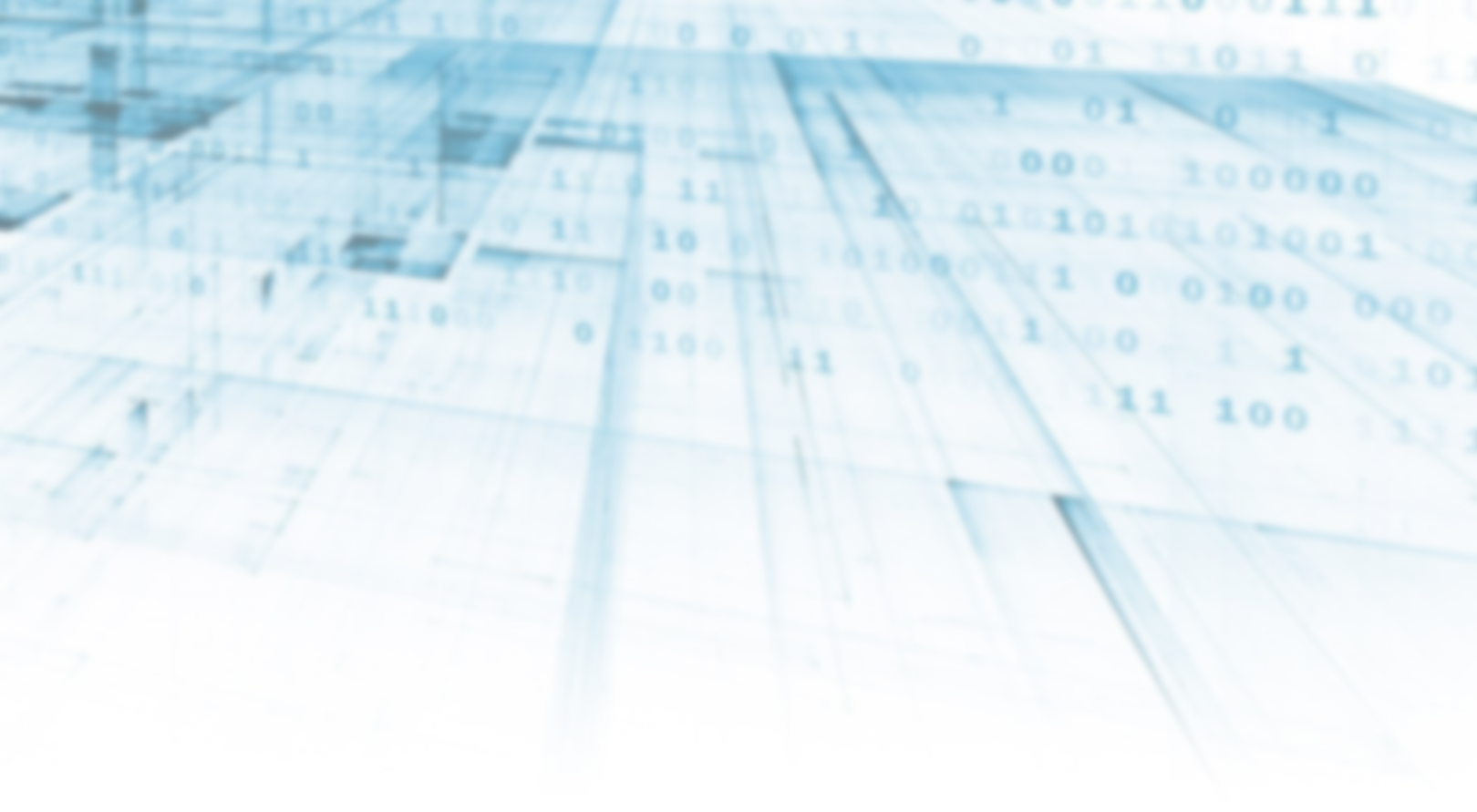 Перед подачей заявления
Уточните:
Какая школа закреплена за Вашими улицей и домом (на сайте образовательной организации и сайте муниципального органа управления образованием)
Какого числа и в какое время Ваша школа начнет приём заявлений в первый класс (на сайте школы)
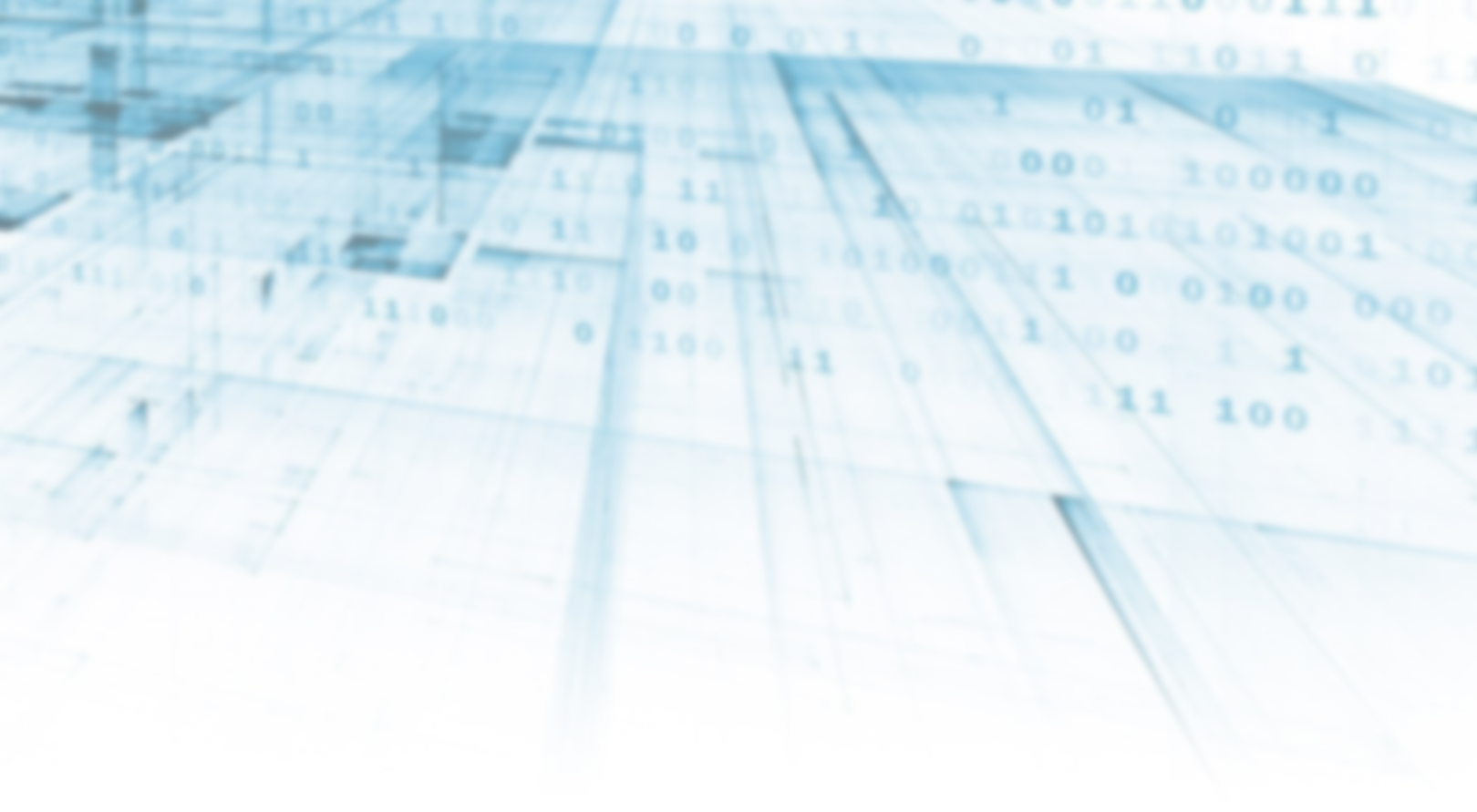 Подать заявление в первый класс очень просто!
Зайдите в личный кабинет ЕПГУ
Напишите роботу Максу  «Запись в первый класс» или зайдите в раздел «Дети. Образование» и выберите «Запись в первый класс»»»
Создайте и сохраните черновик заявления о приеме заявления в первый класс
В указанное в подсказке время отправьте заявление в школу.
Все статусы рассмотрения Вашего заявления будут отражены в личном кабинете на ЕПГУ.
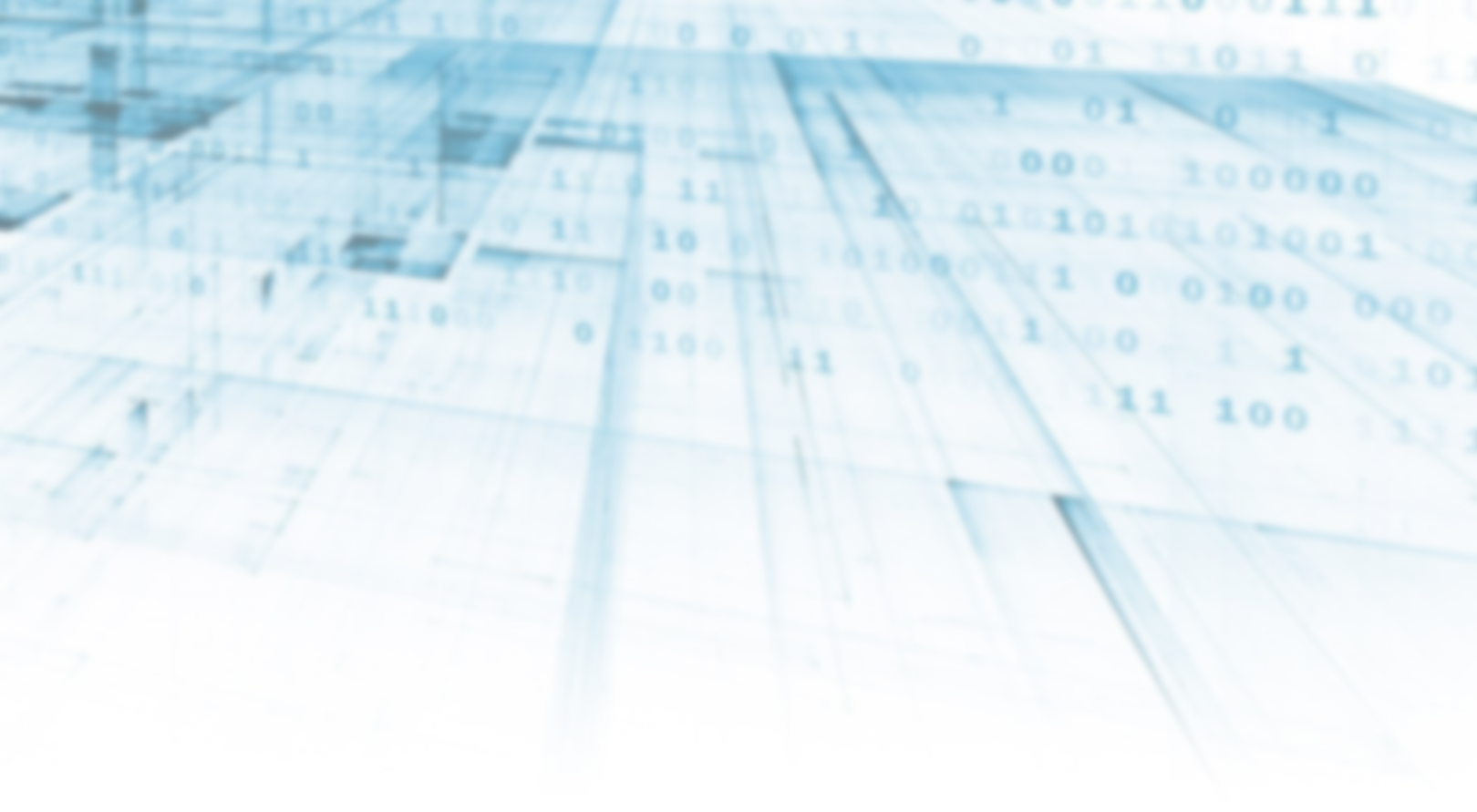 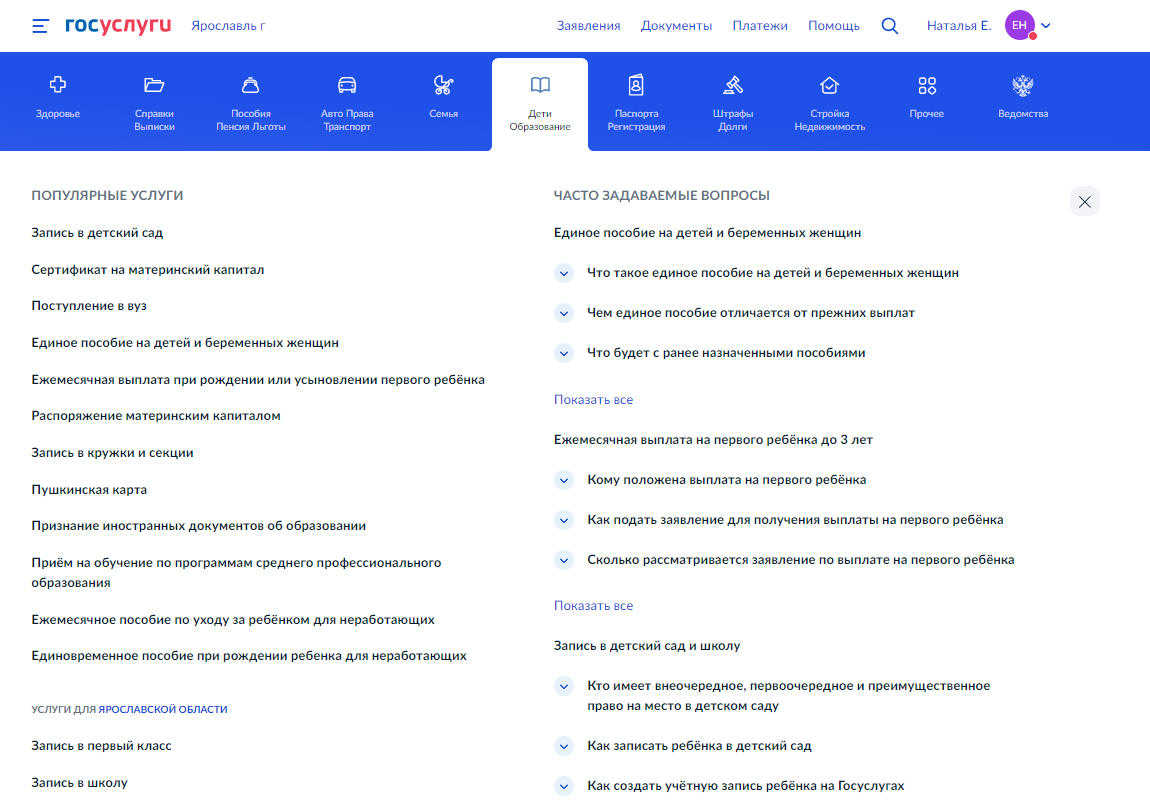 Ссылка на форму https://www.gosuslugi.ru/600426/1/form
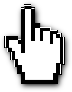 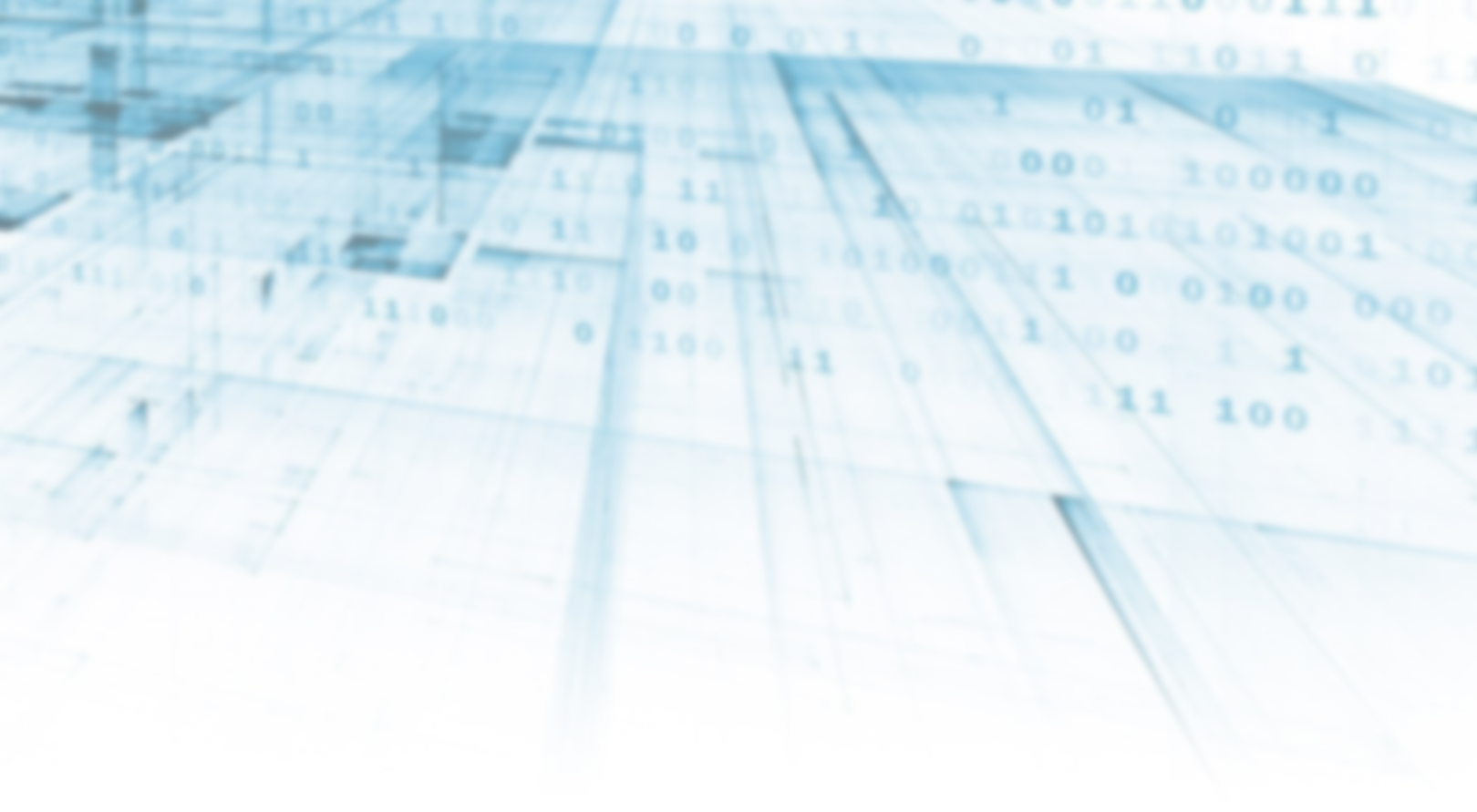 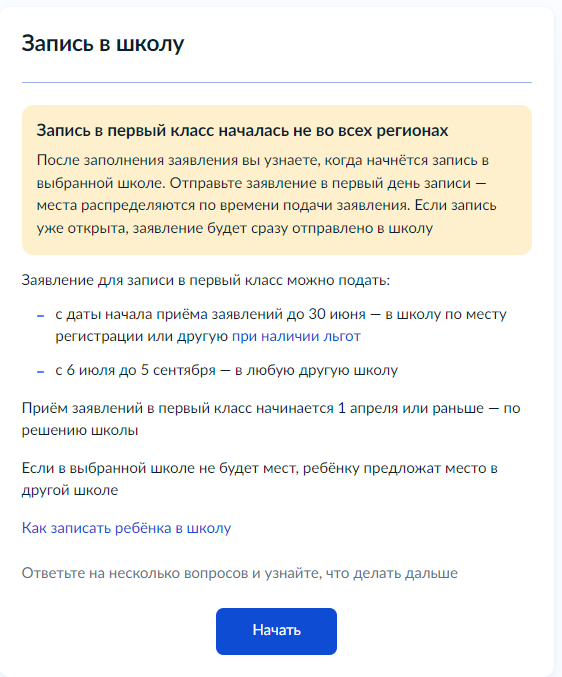 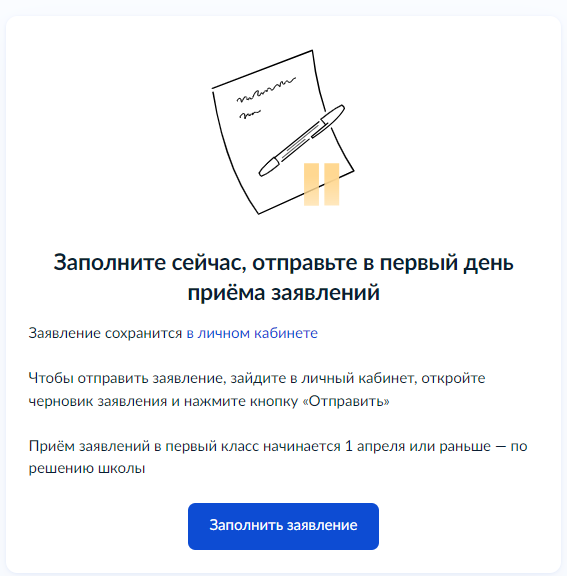 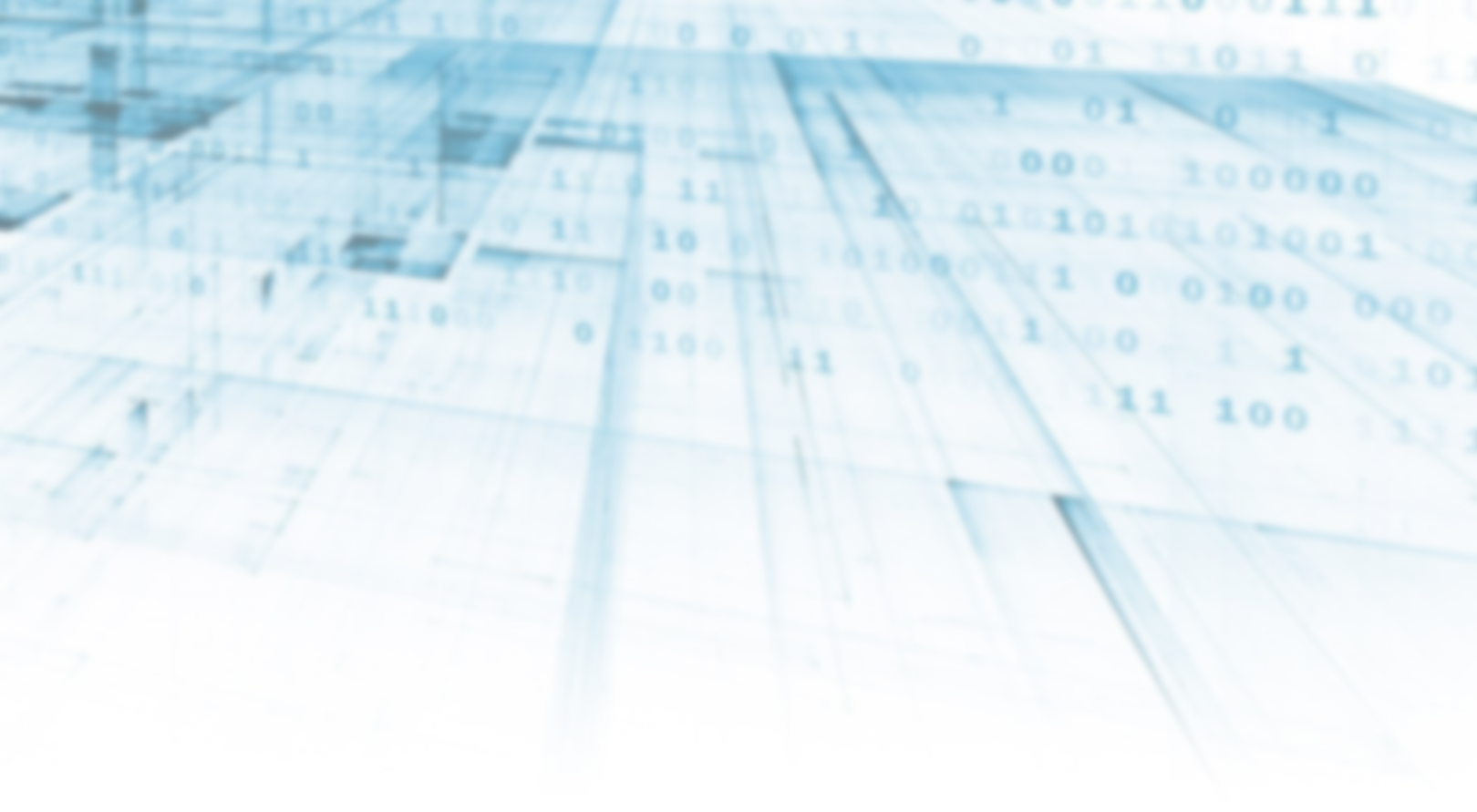 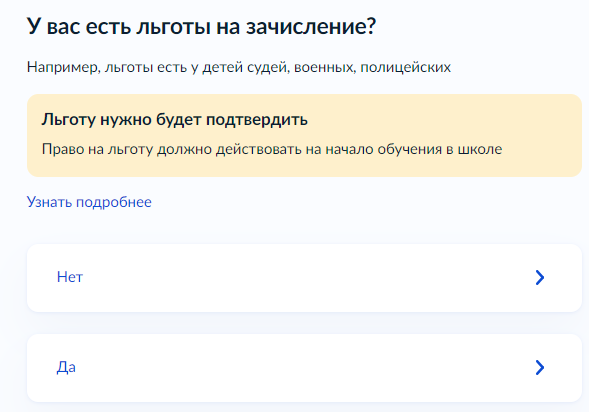 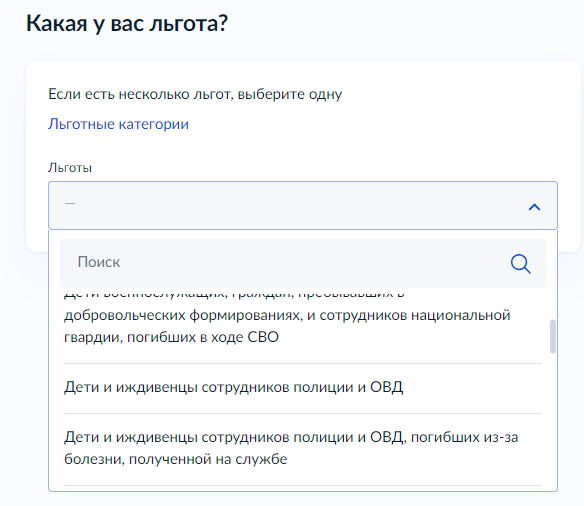 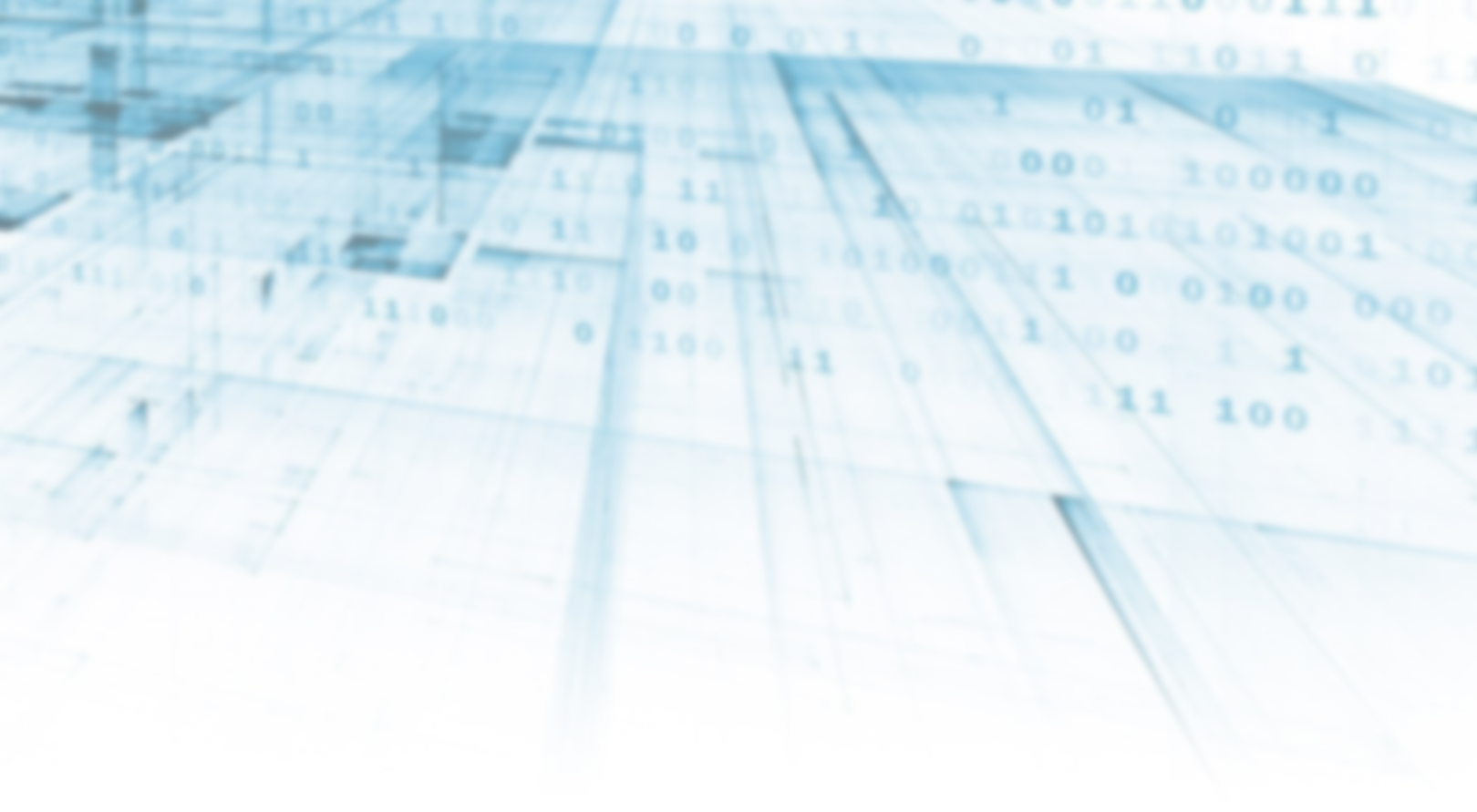 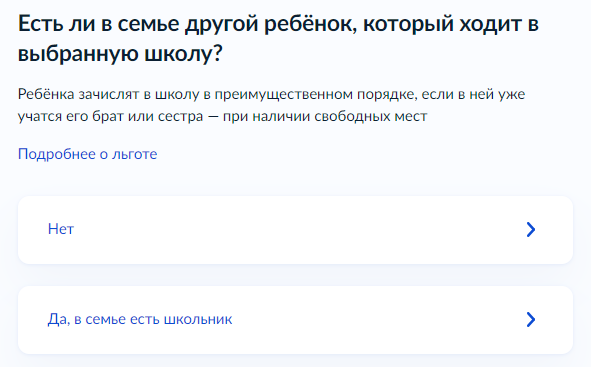 Если в семье есть школьник
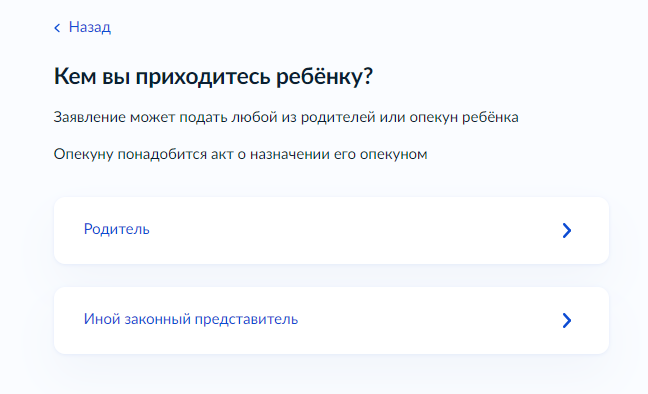 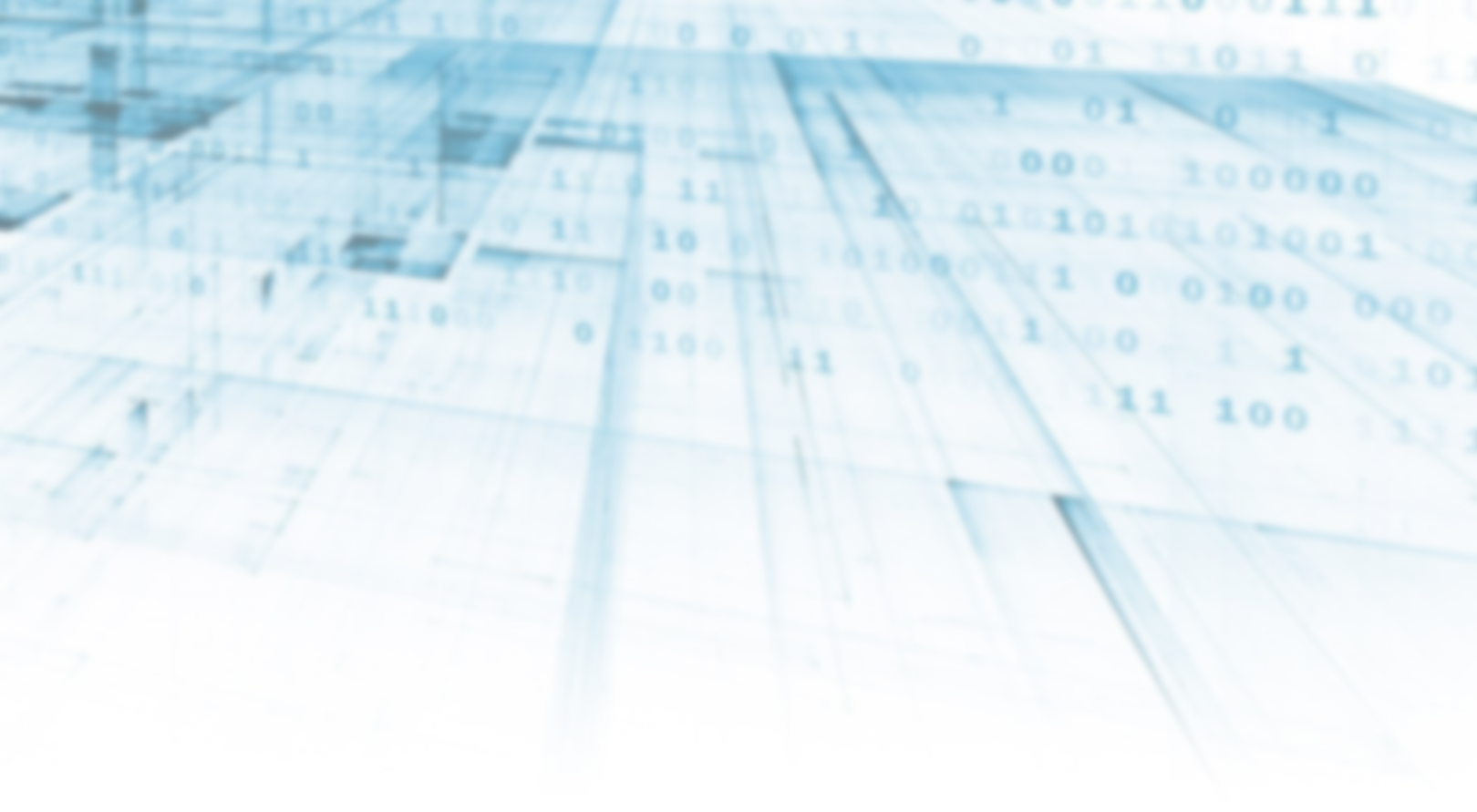 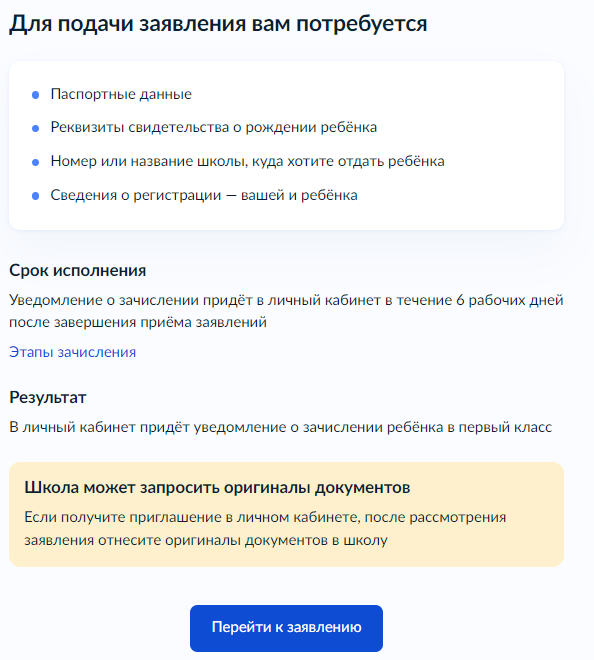 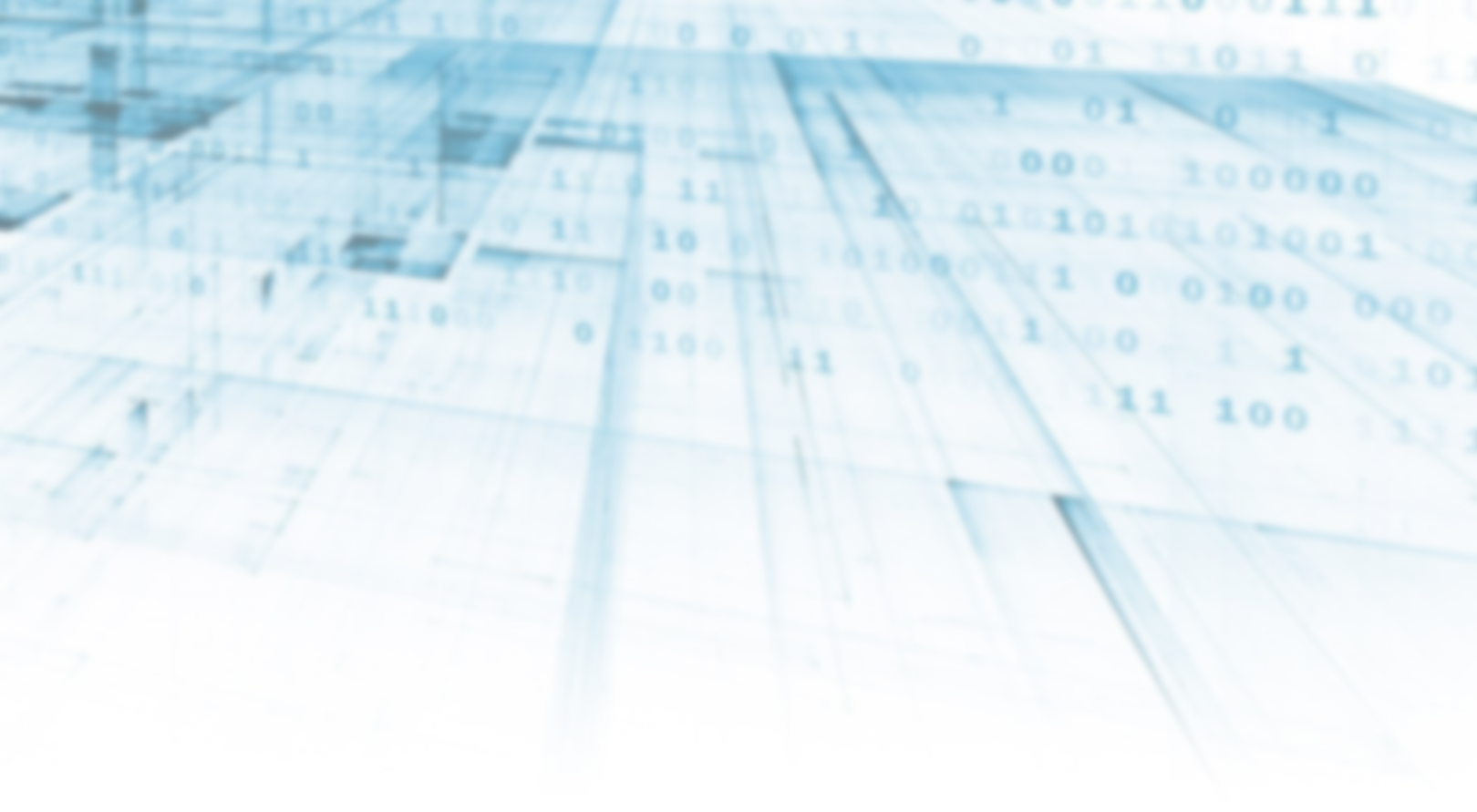 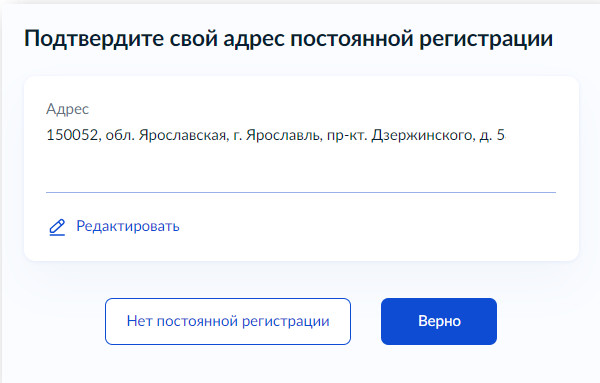 За каждой улицей и домом закреплена конкретная школа!
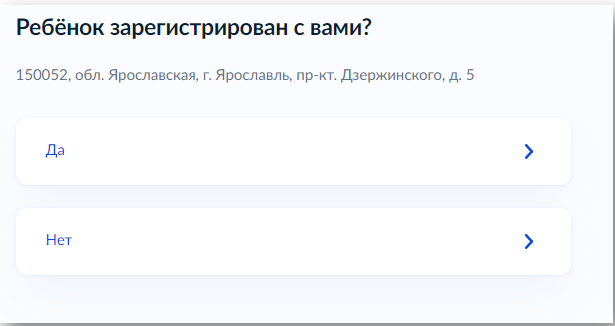 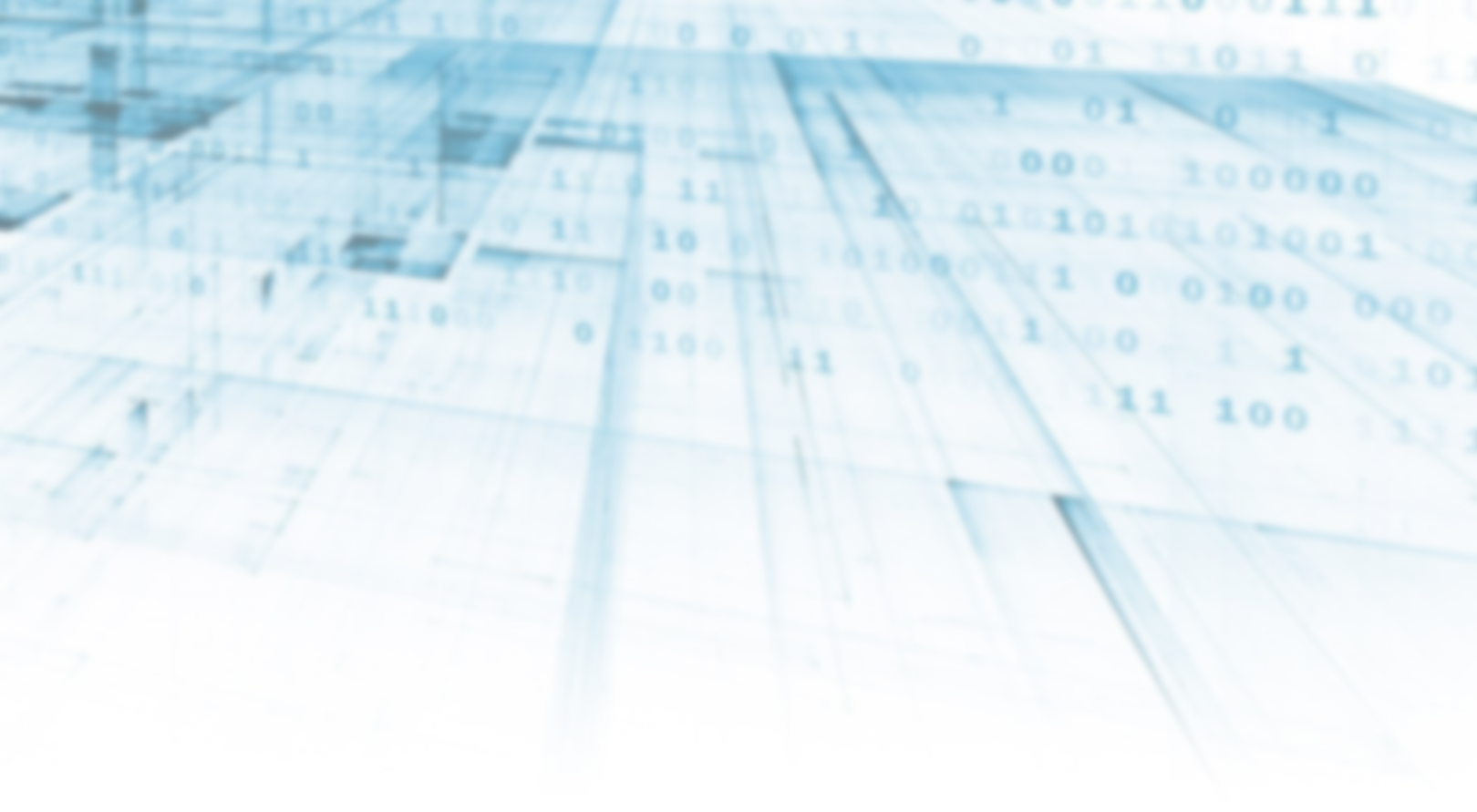 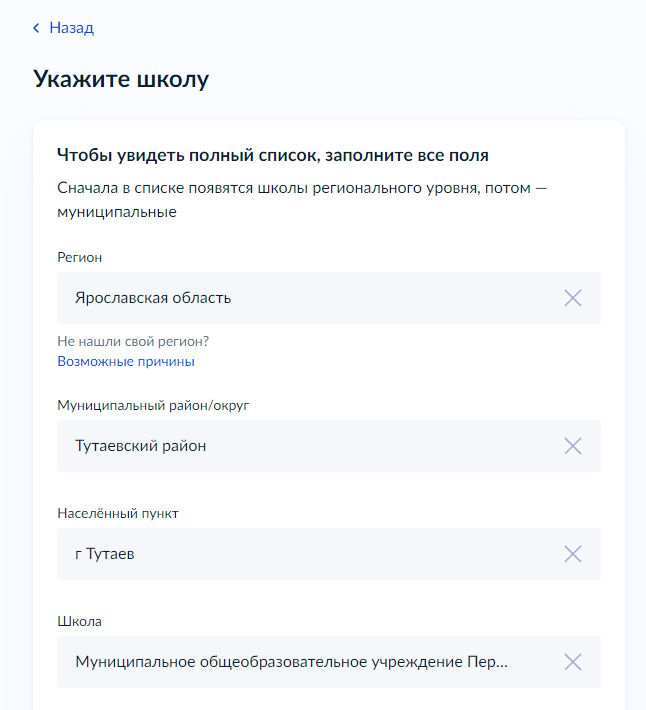 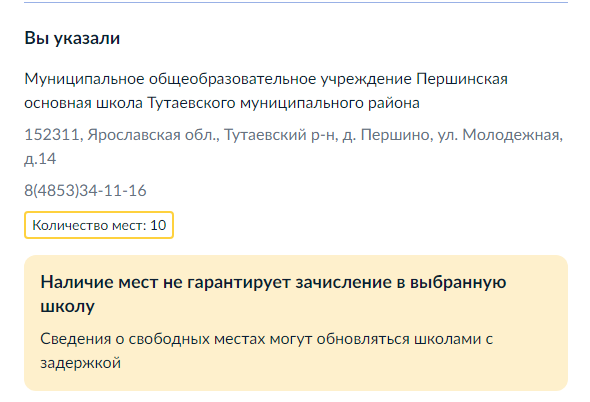 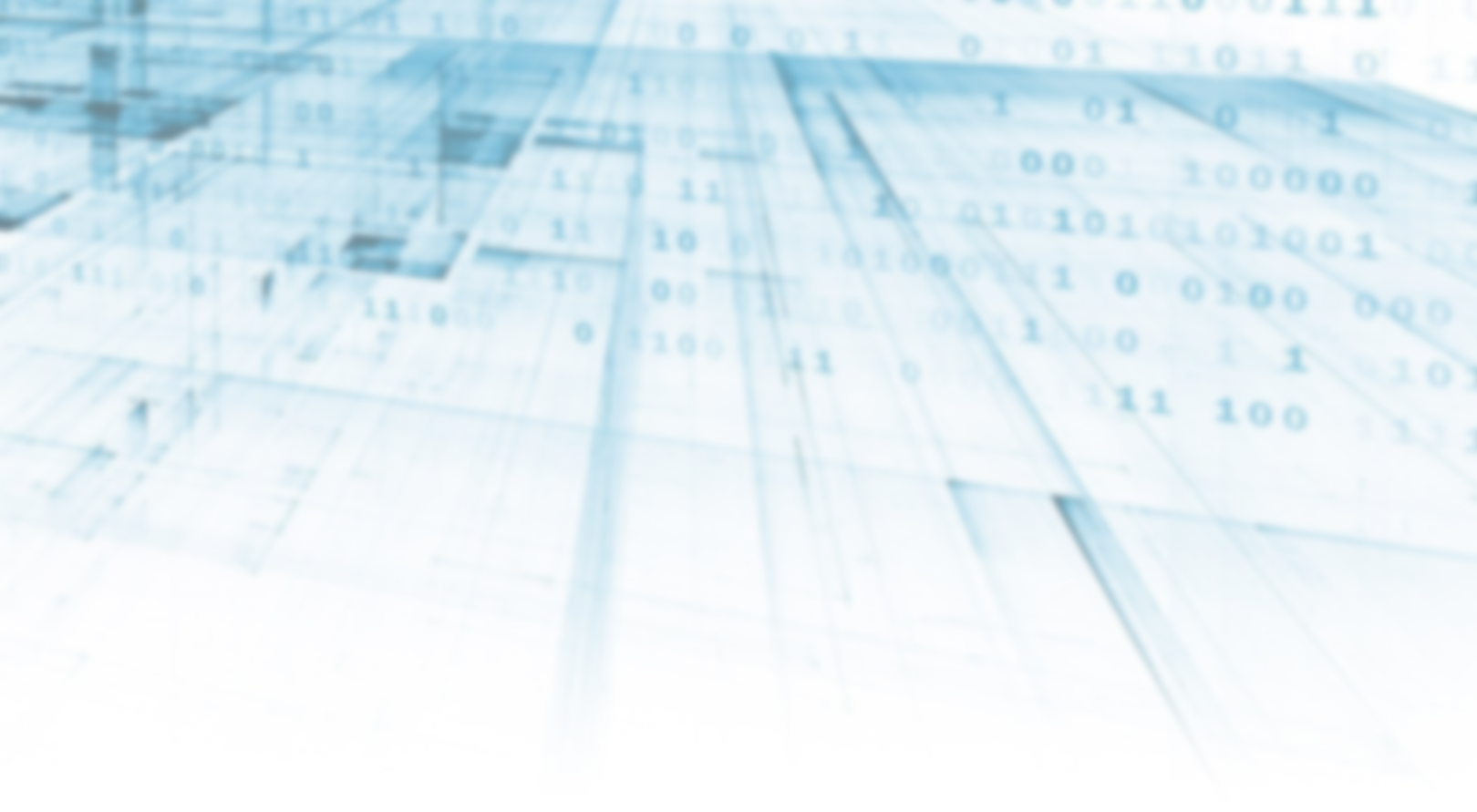 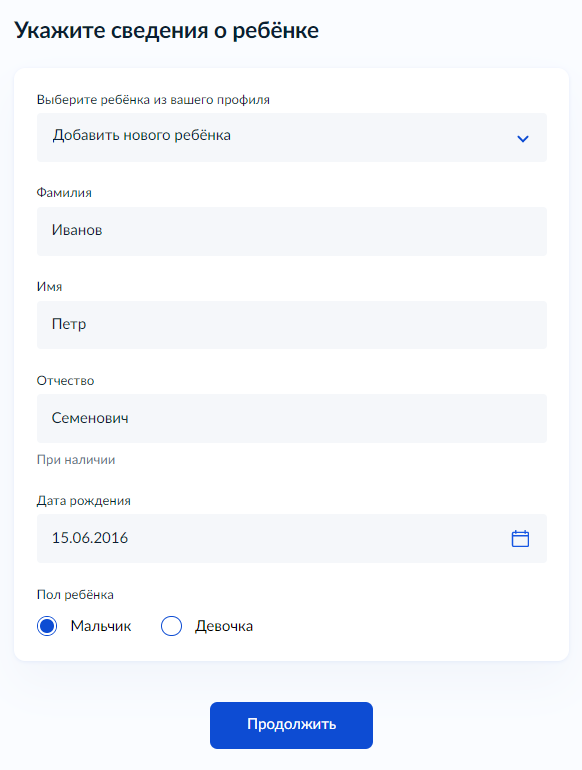 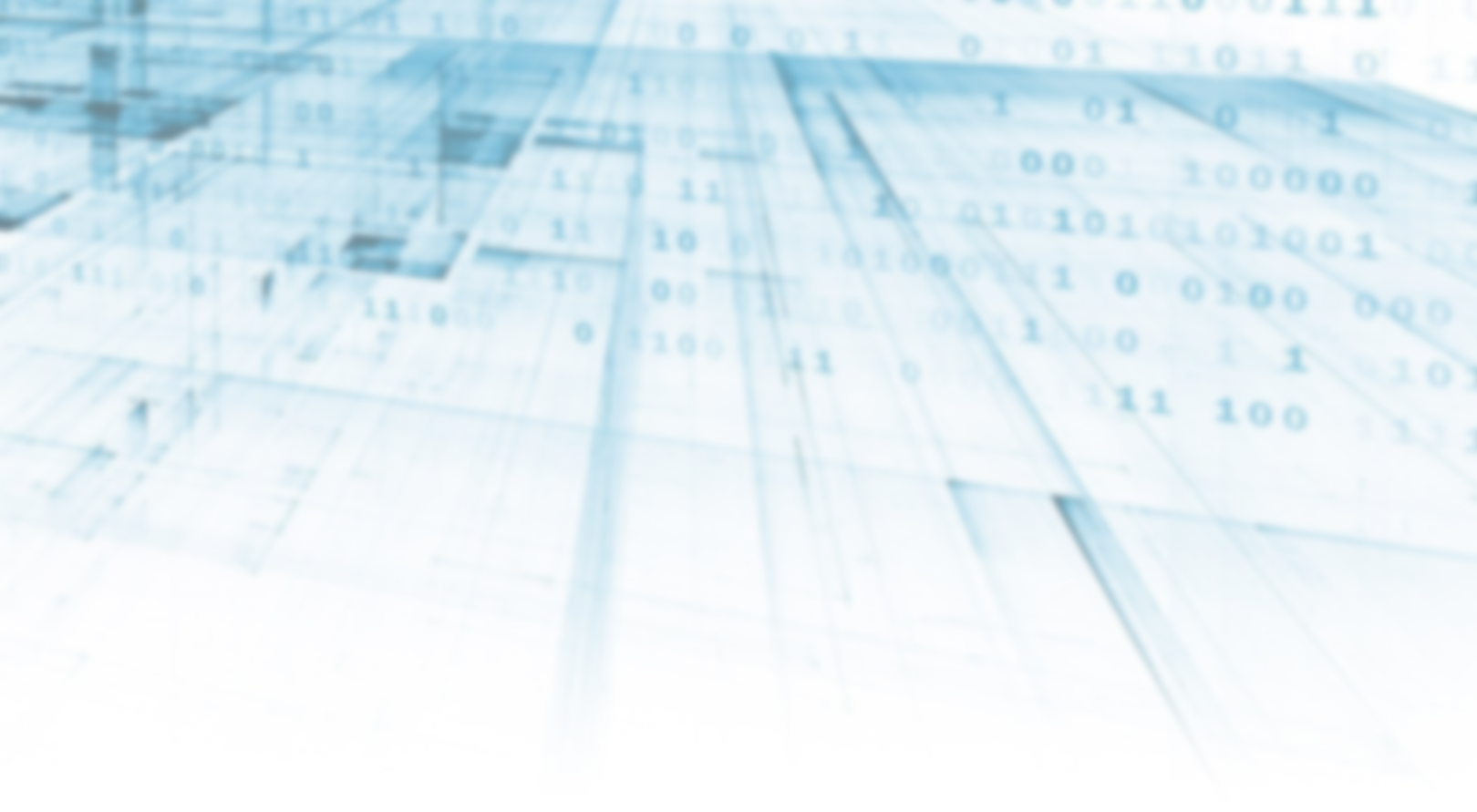 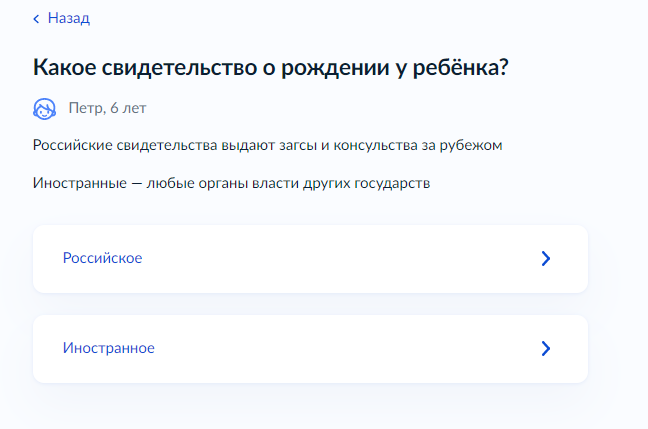 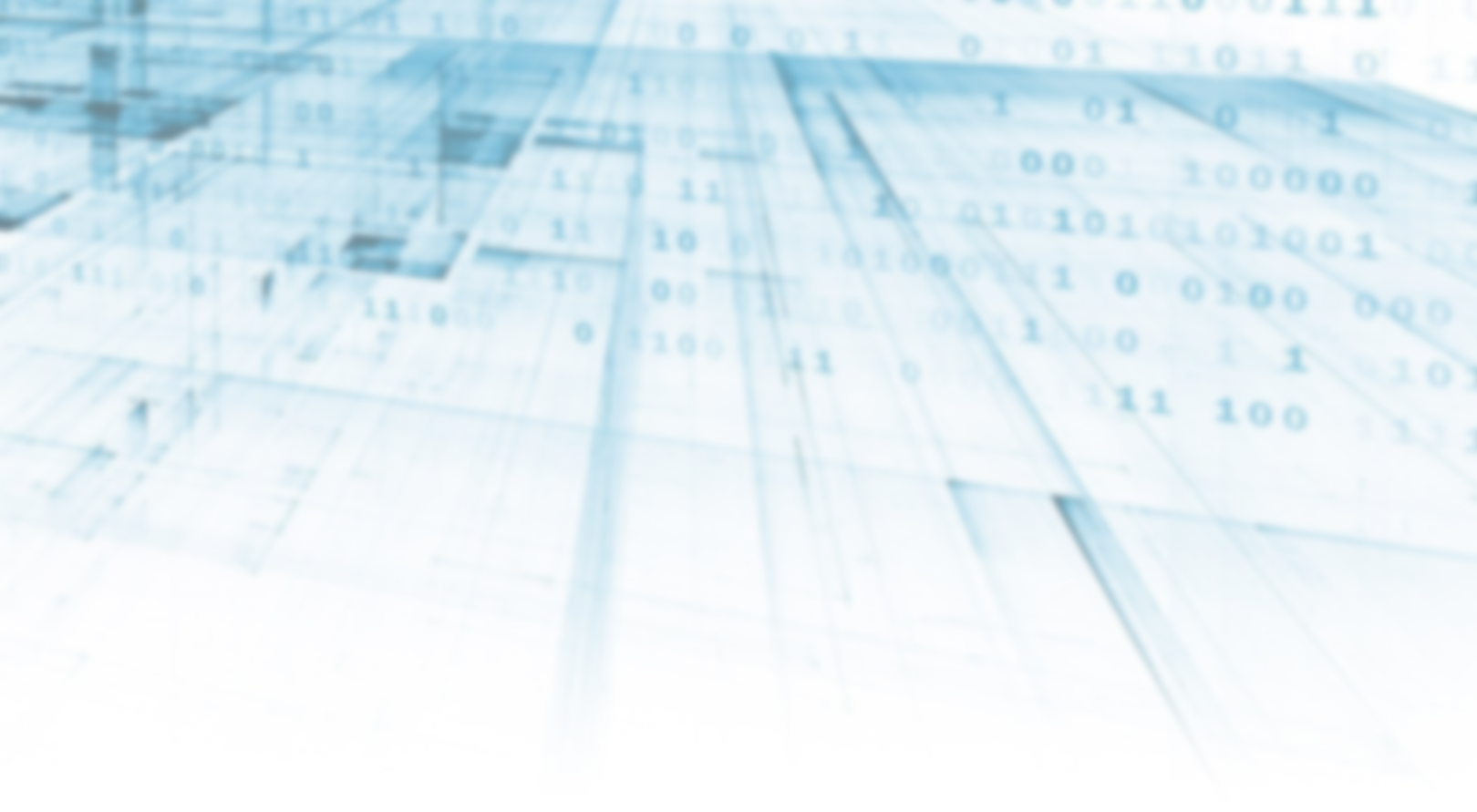 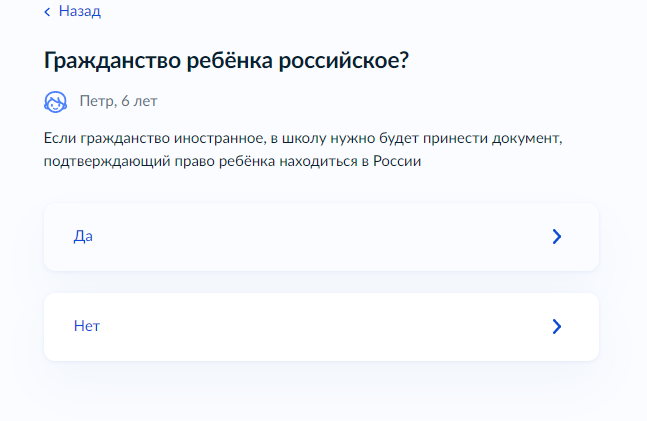 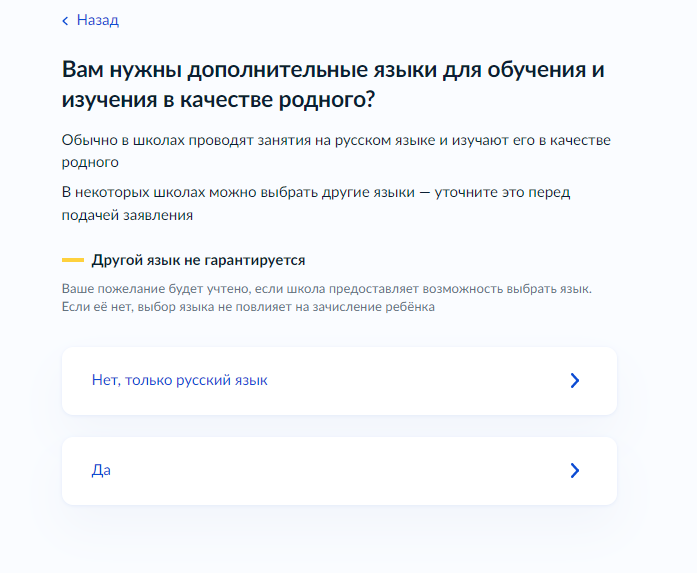 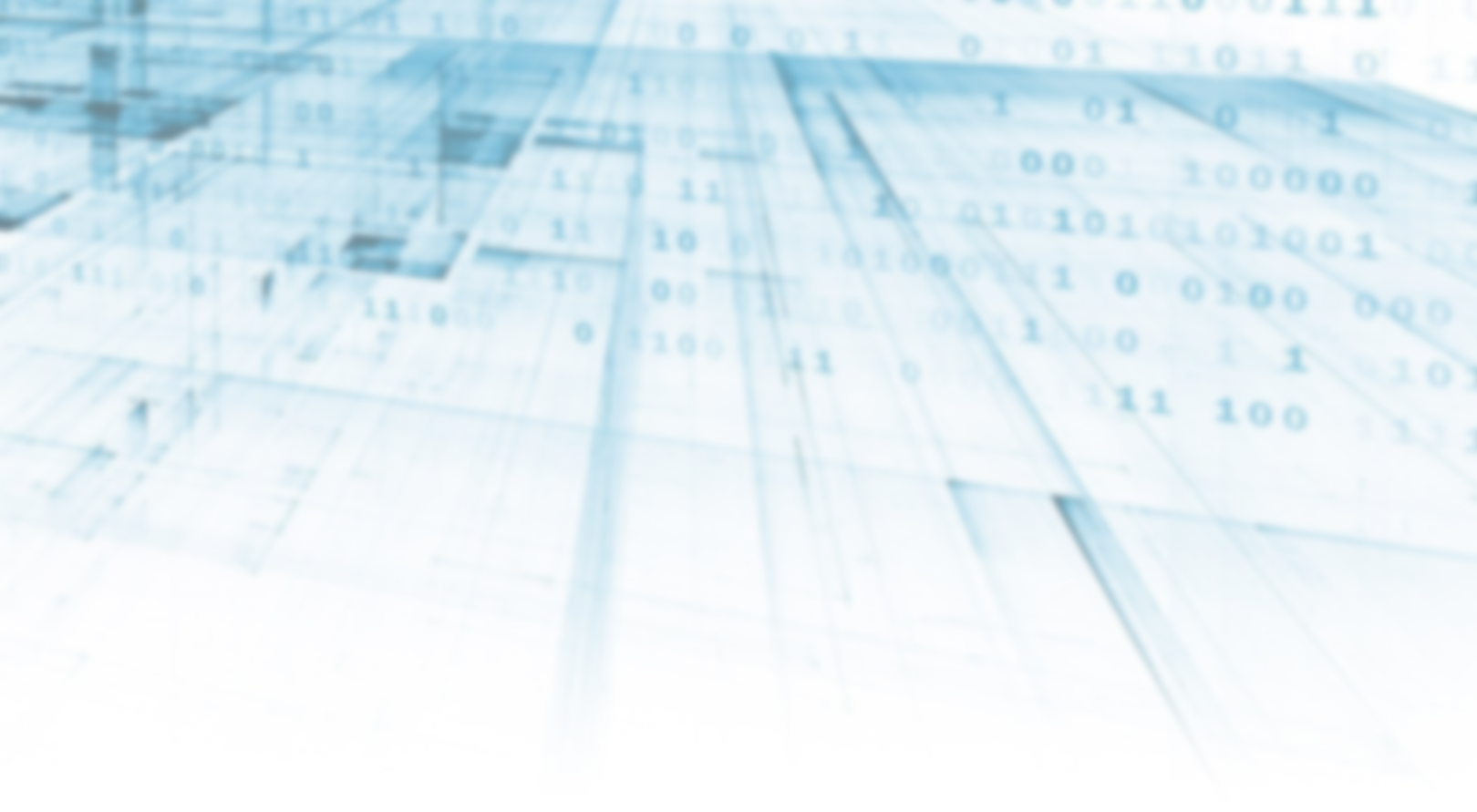 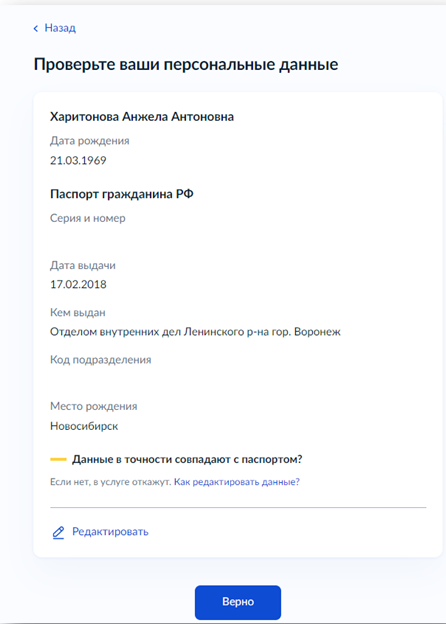 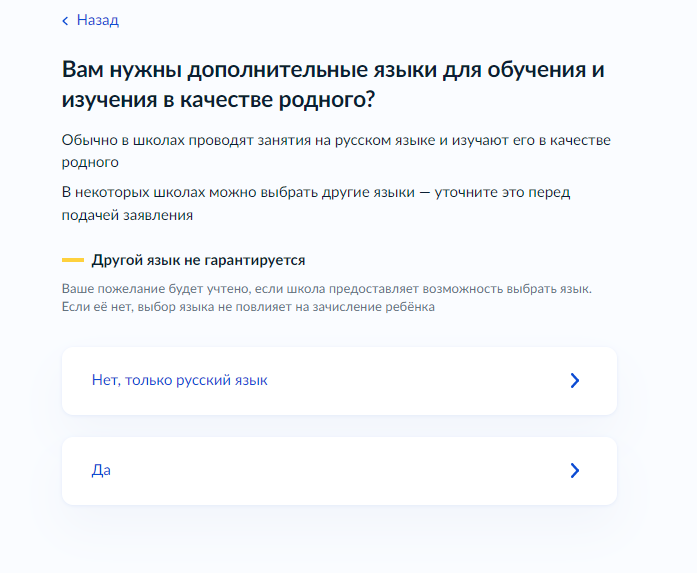 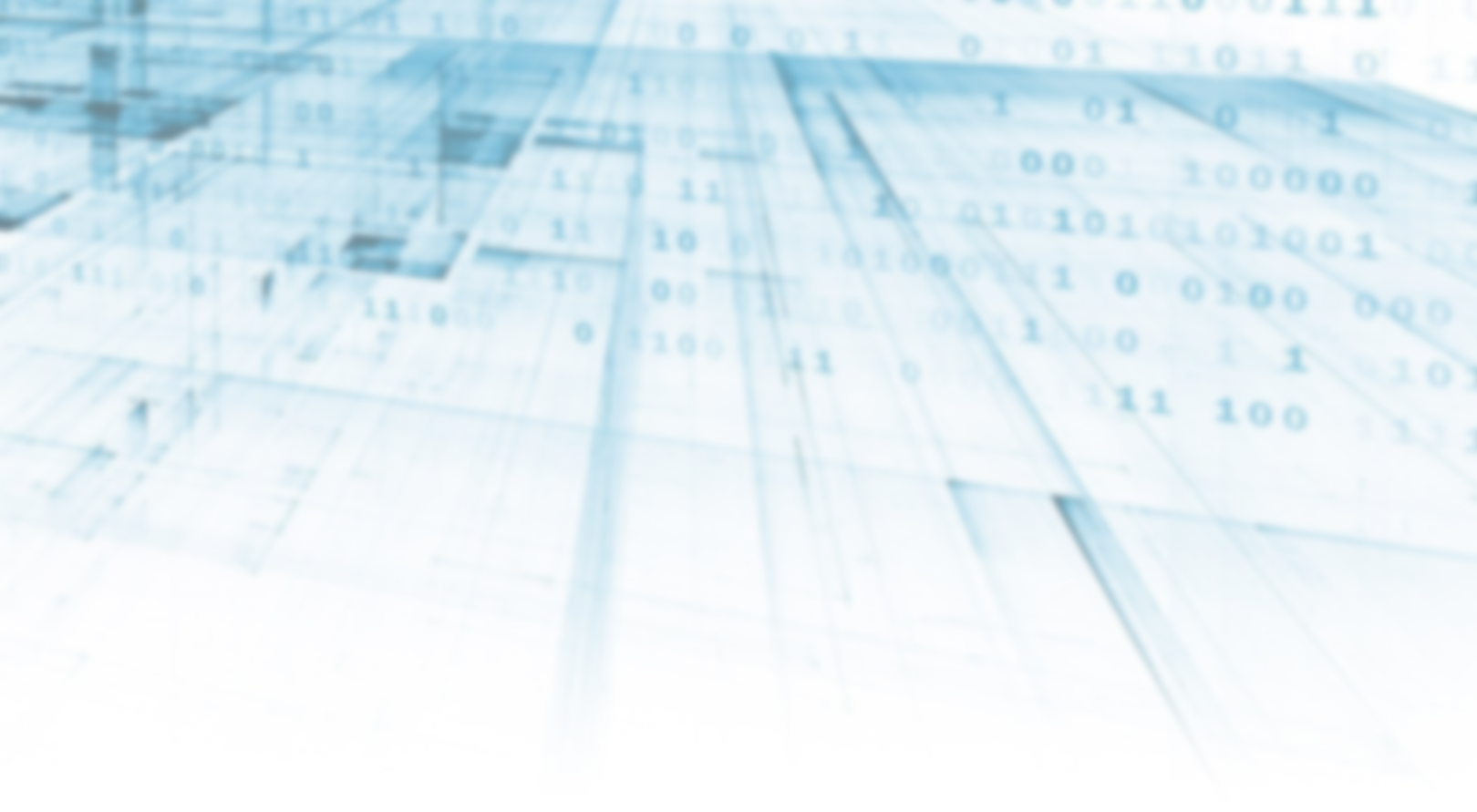 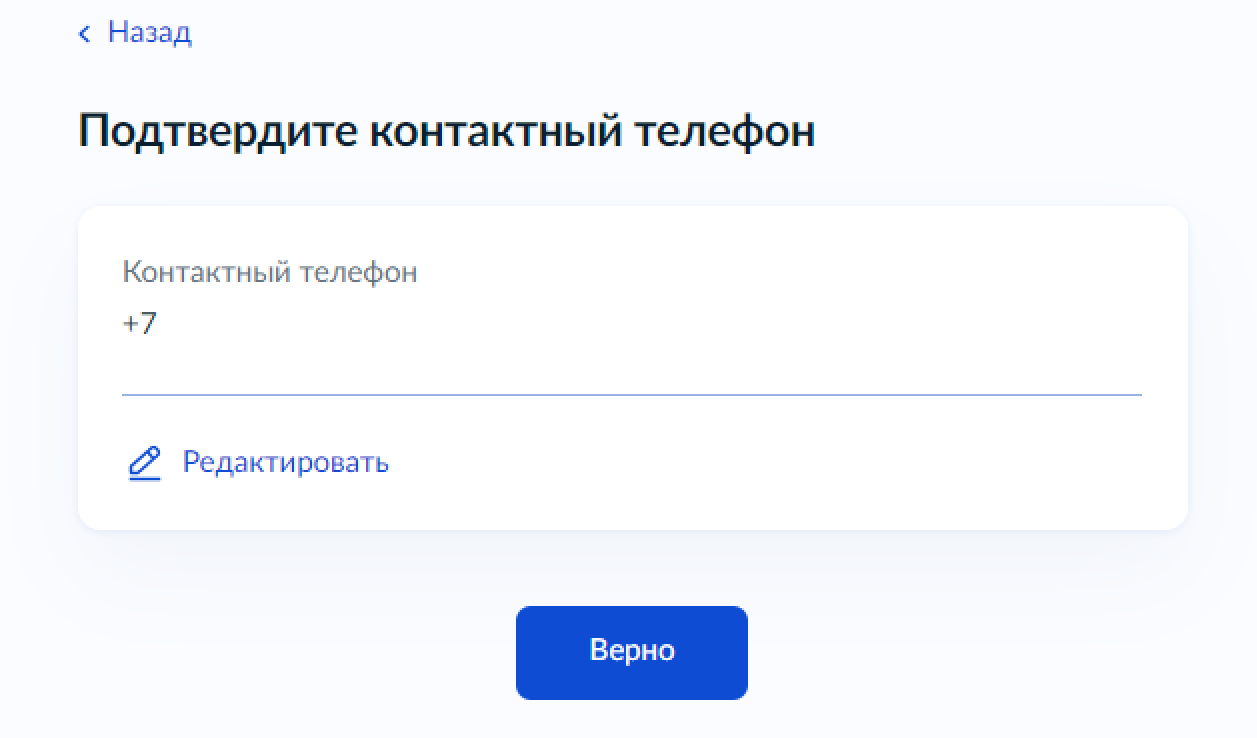 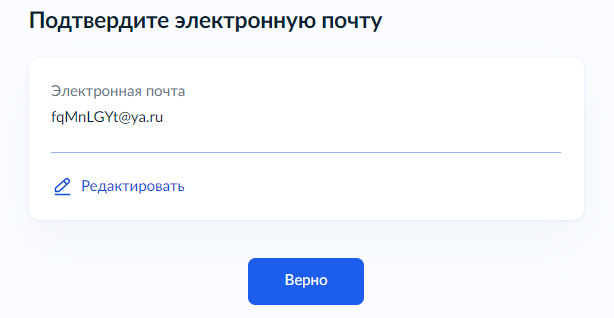 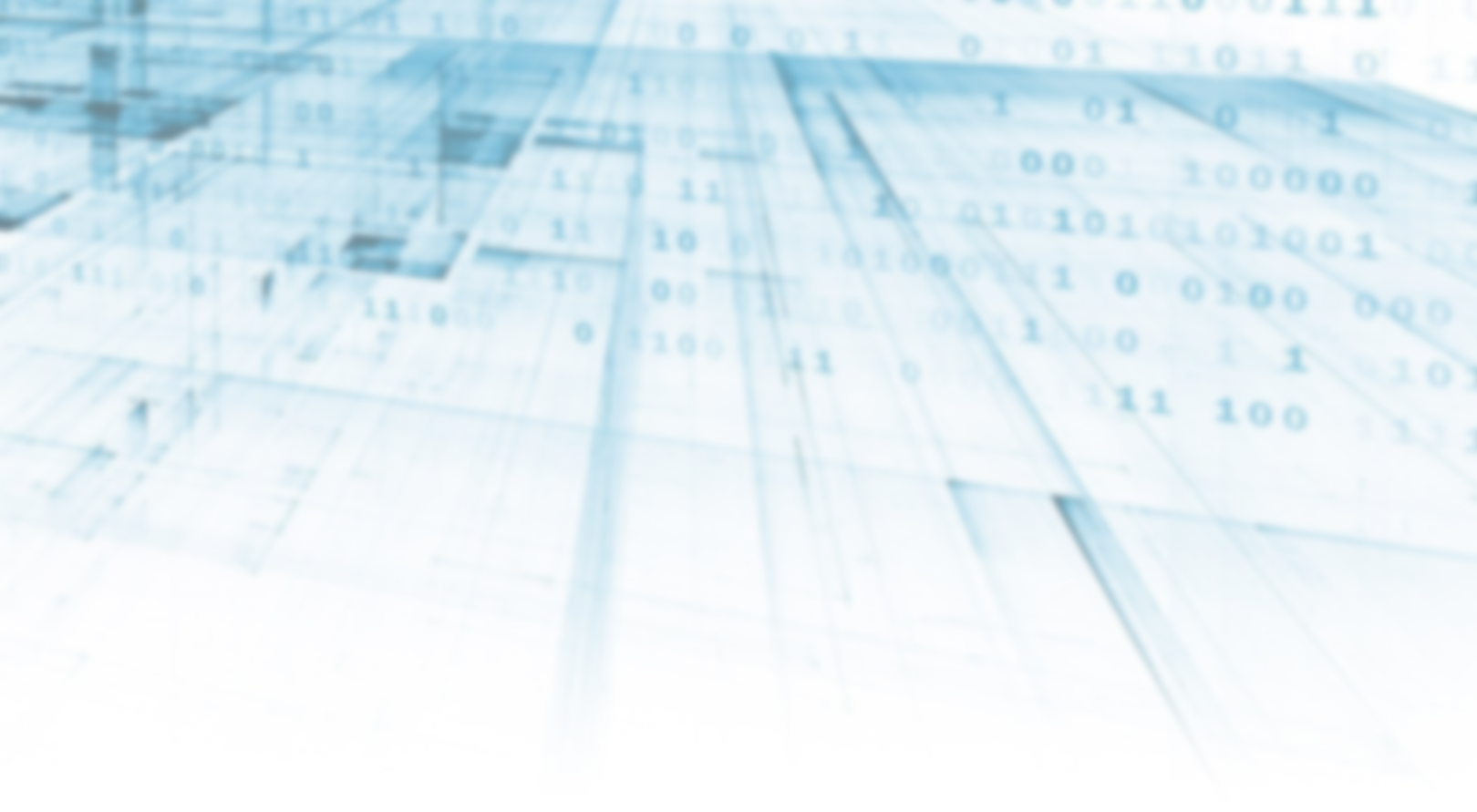 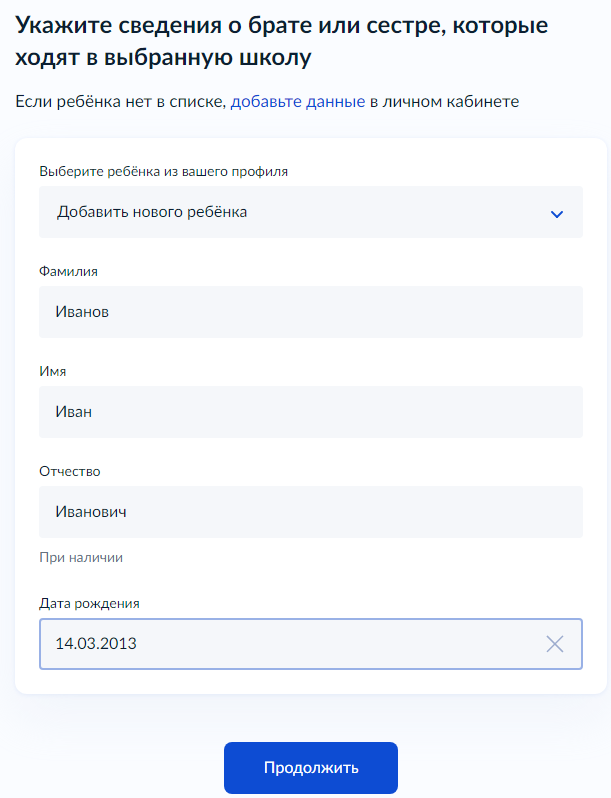 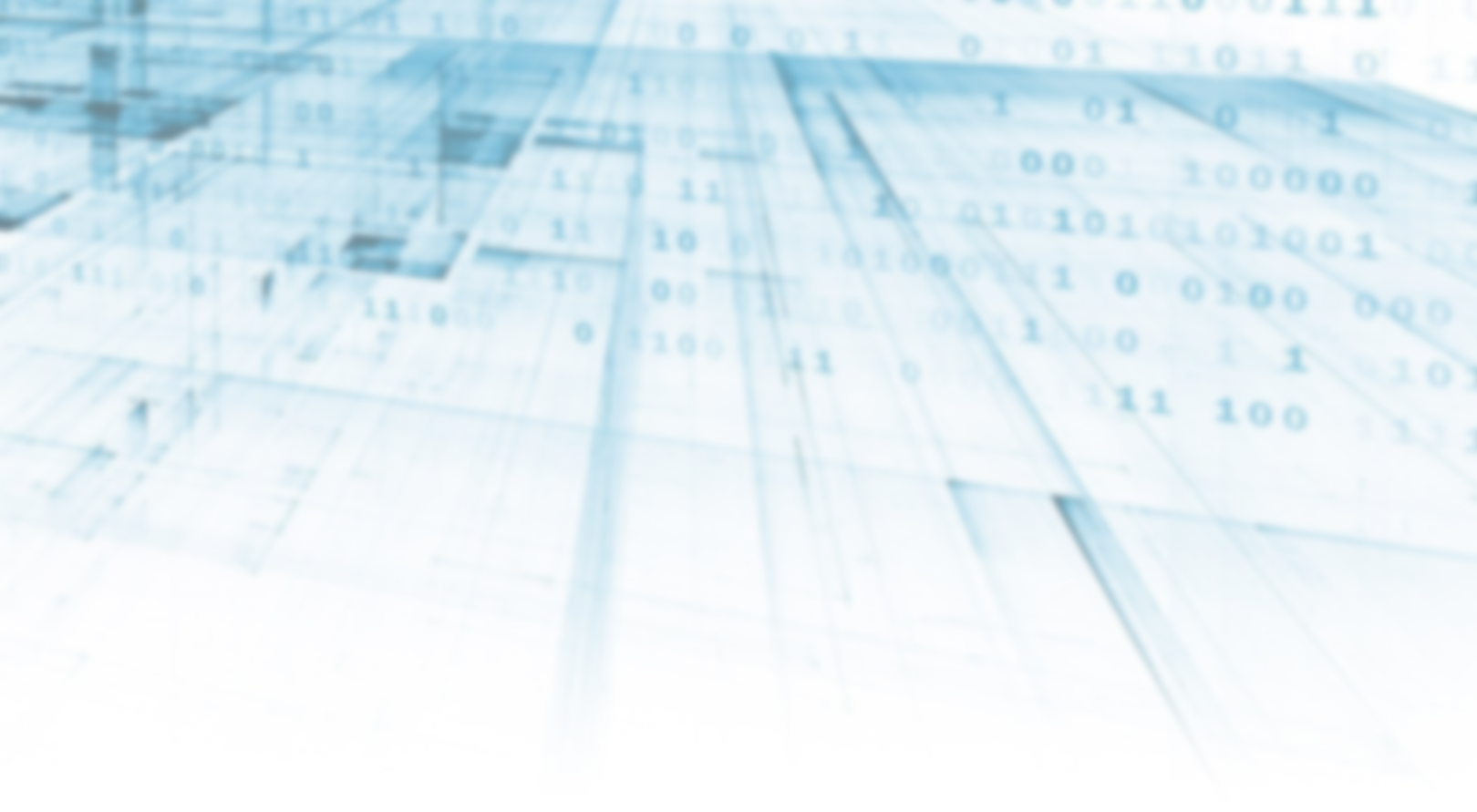 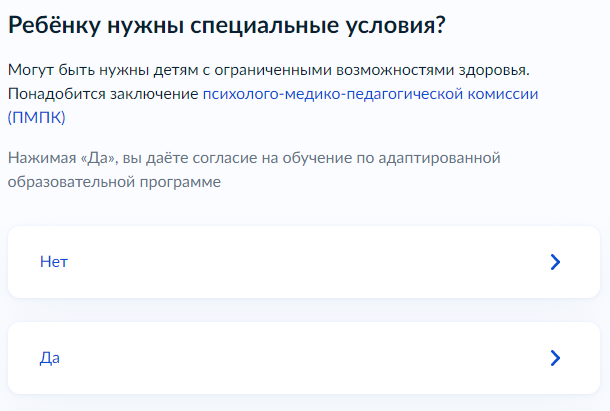 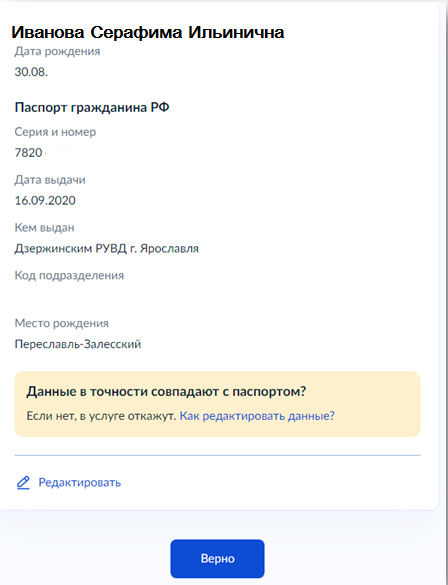 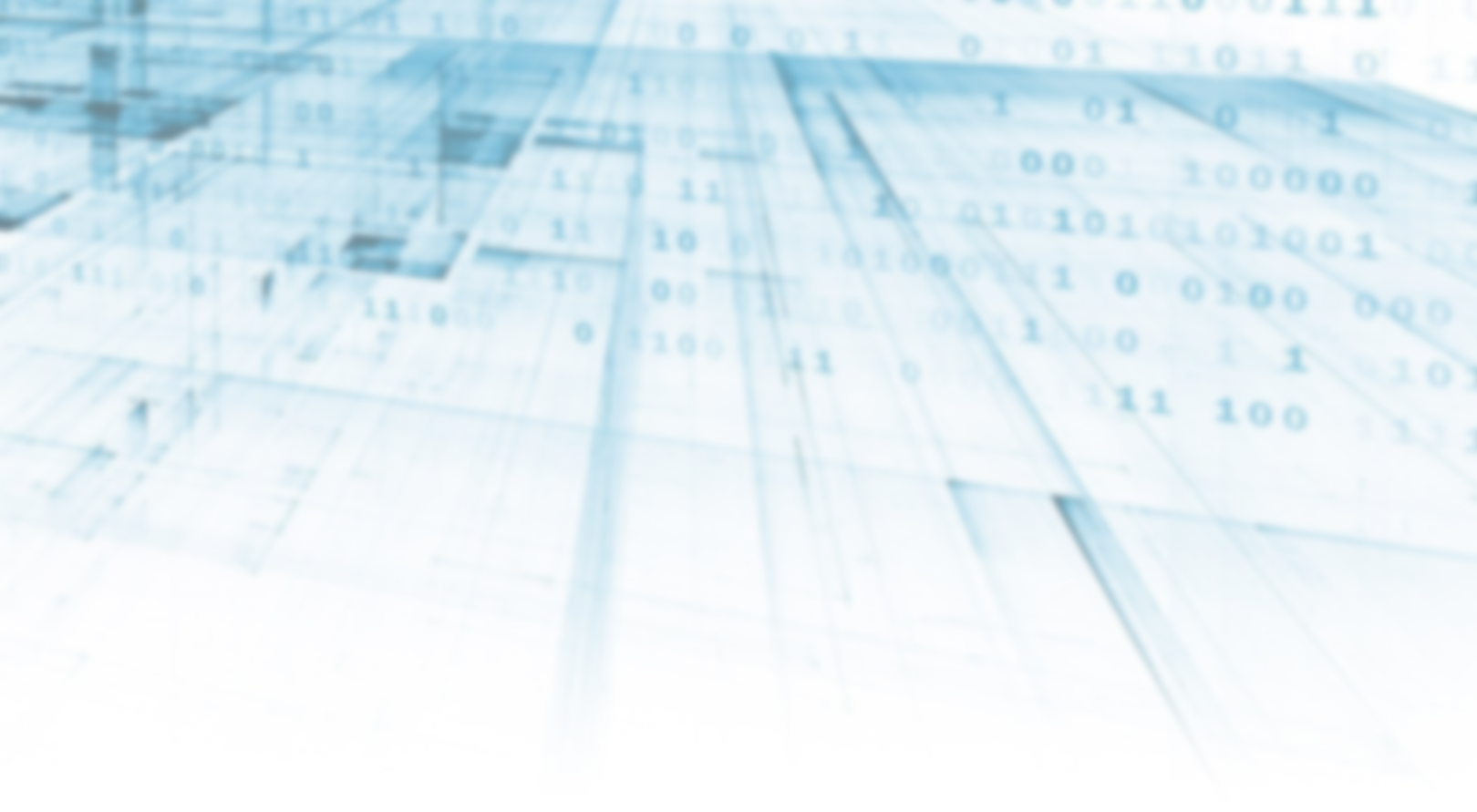 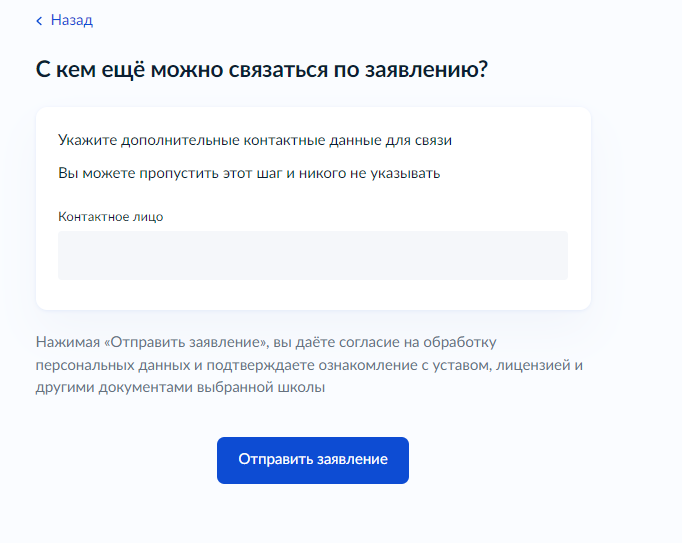 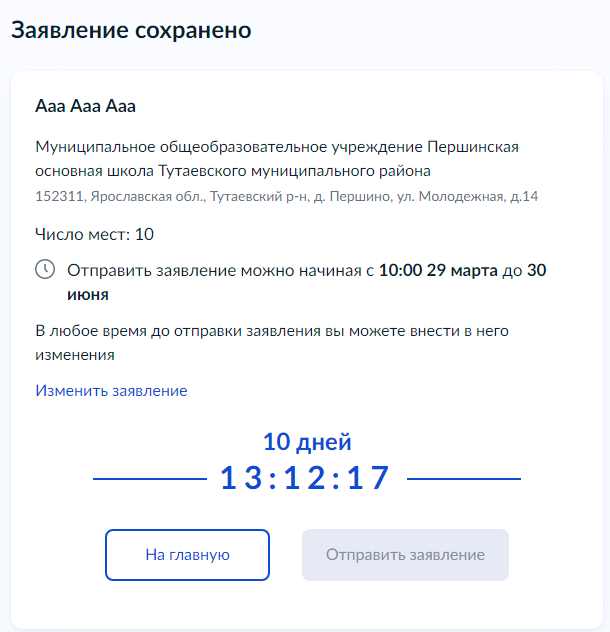 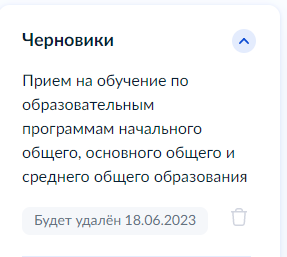 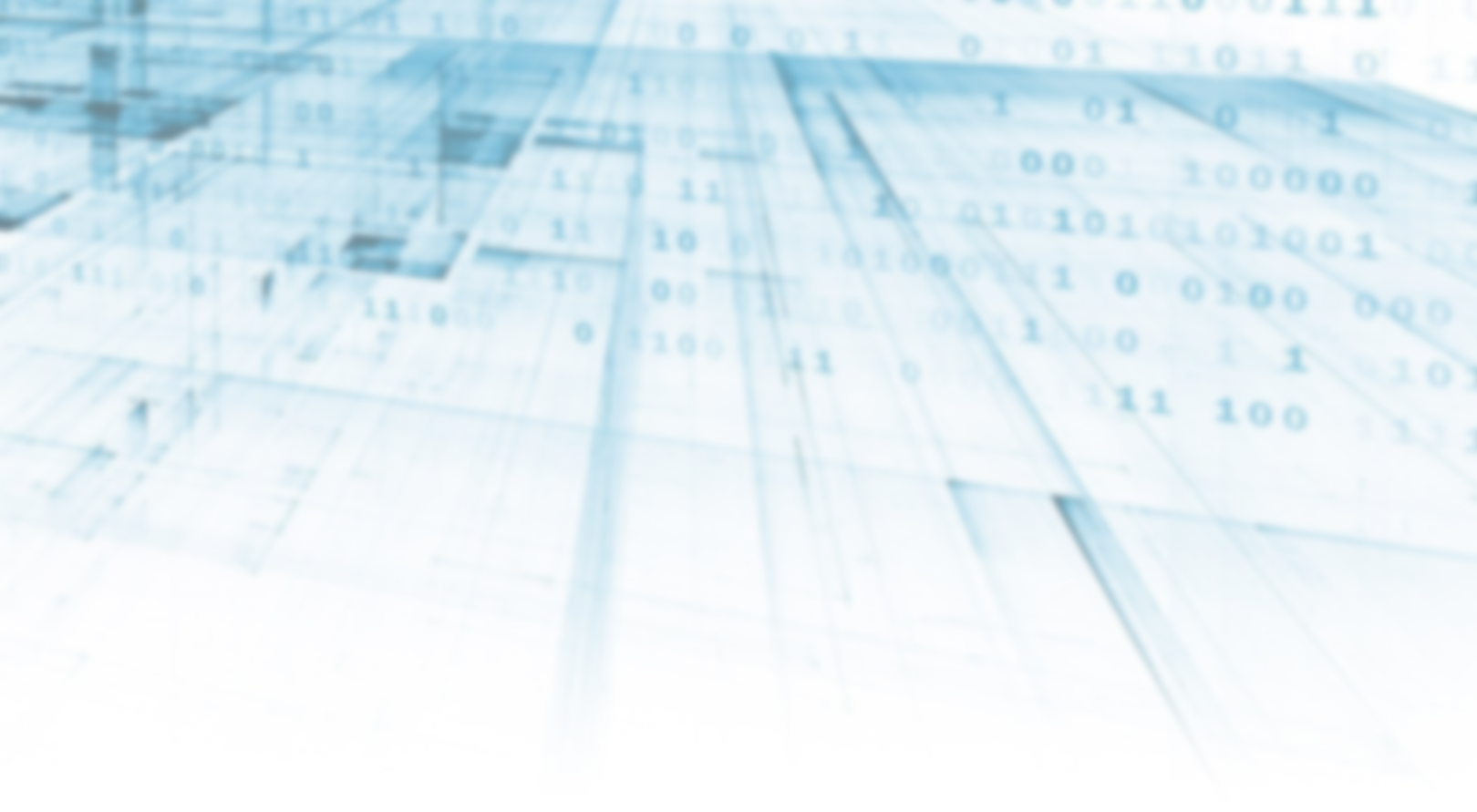 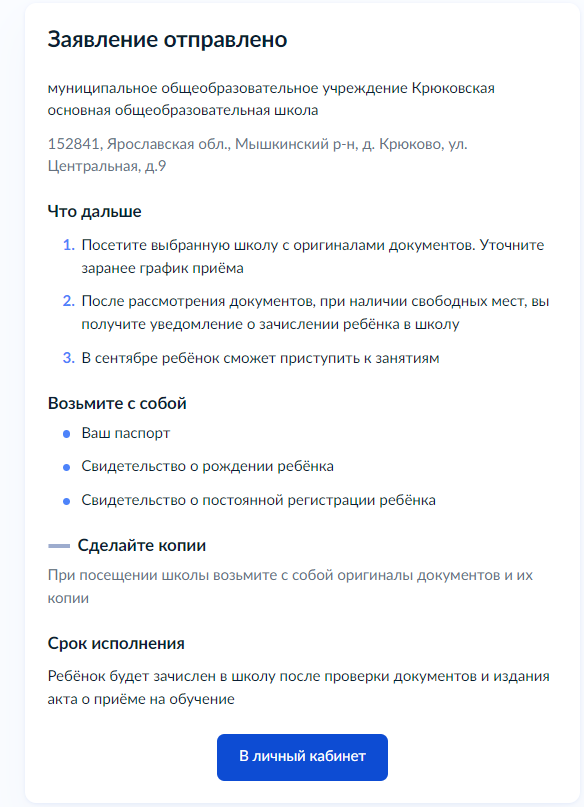 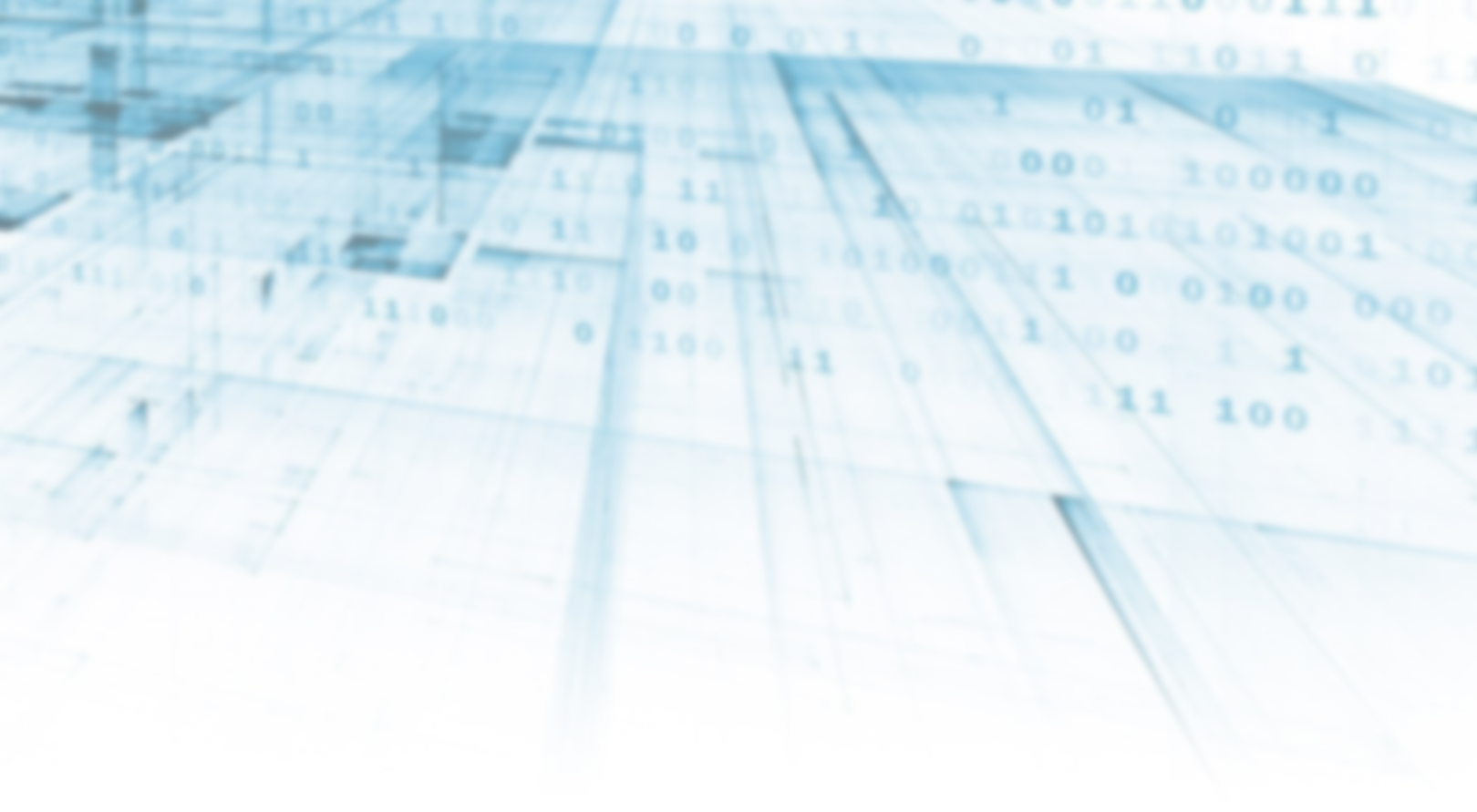 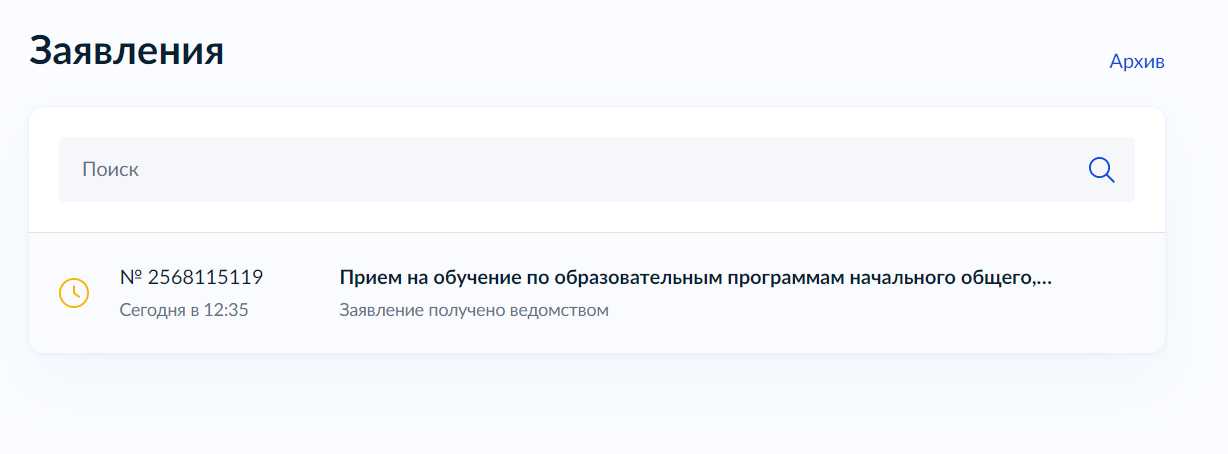 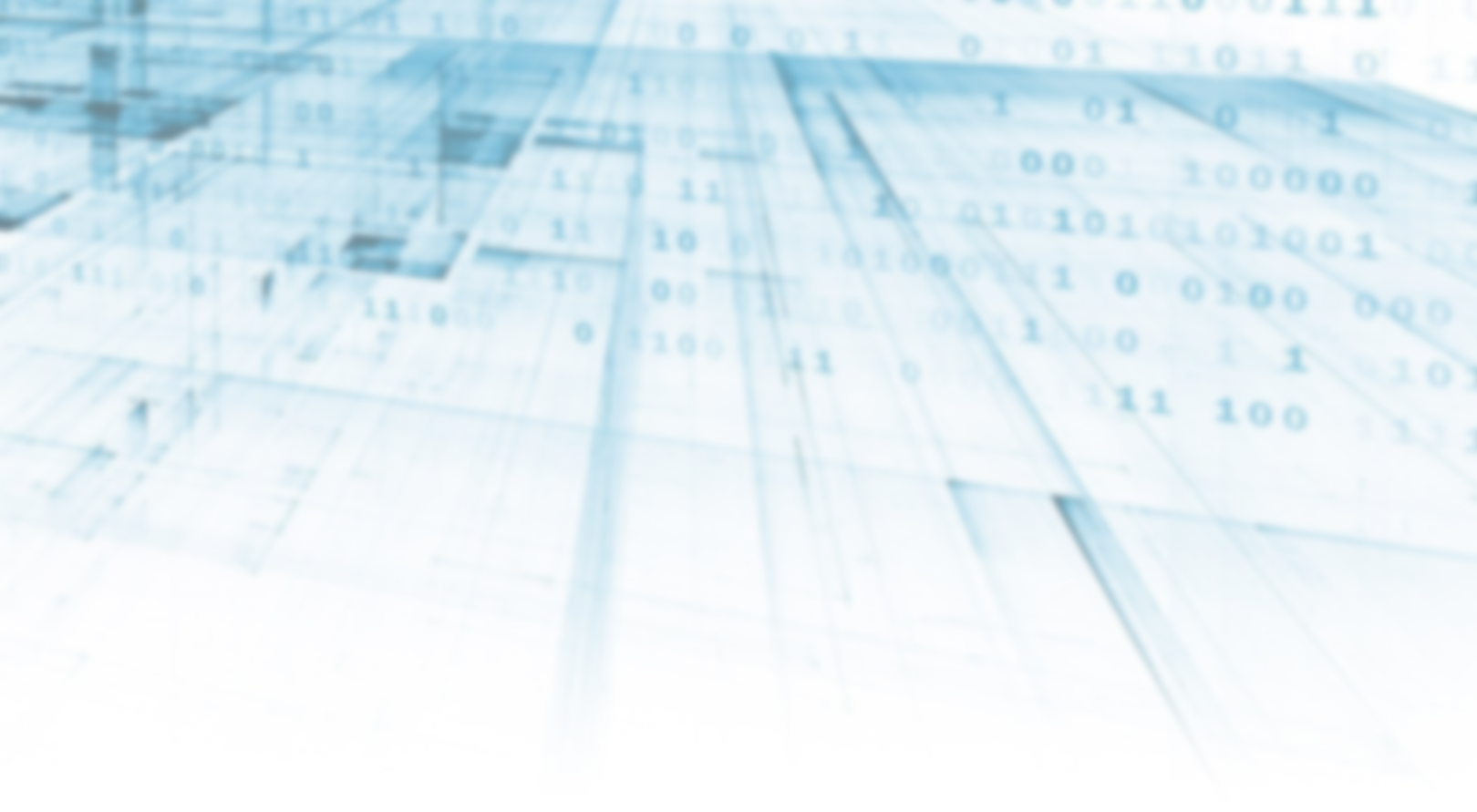 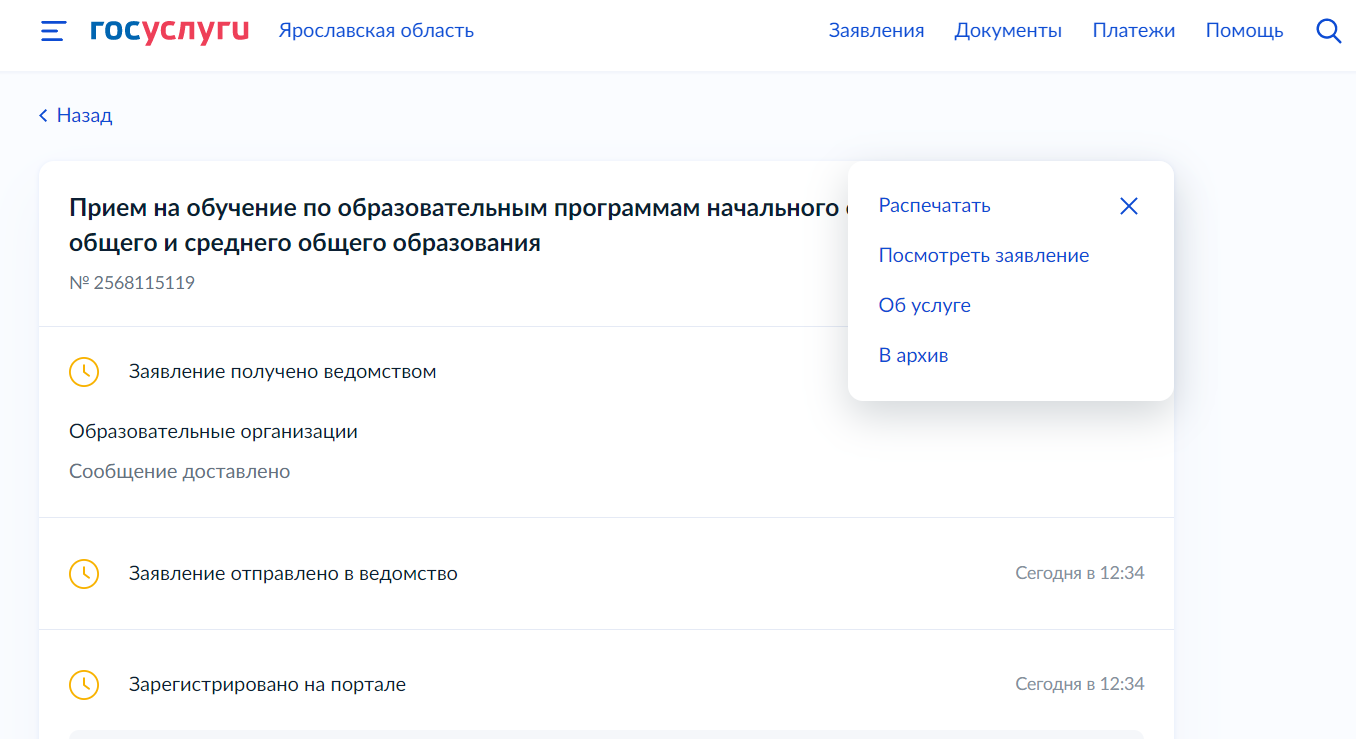